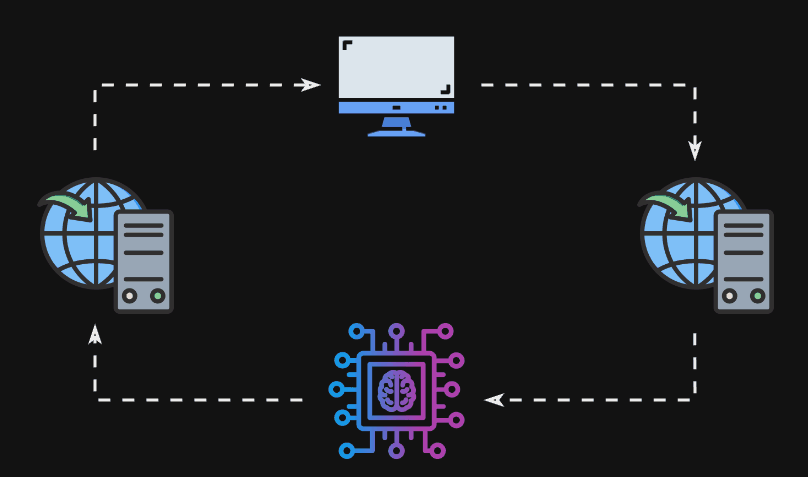 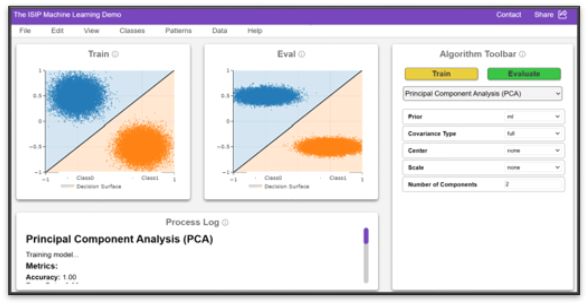 ISIP Machine Learning Demonstration
Shane McNicholas, Brian Thai, Kayla Toner, Raynel Lopez-morel
In Collaboration with The institute for signal and information processing
[Speaker Notes: (Shane) Introduce the team and the title. Talk about the images.
** Give higher level discussion of graphic on the right **]
Problem Statement
“Machine learning is hard to learn due to a lack of visual feedback and accessibility.”
[Speaker Notes: (Shane) Pose the problem we are trying to solve. Trying to “demystify” machine learning.]
Proposed Solution
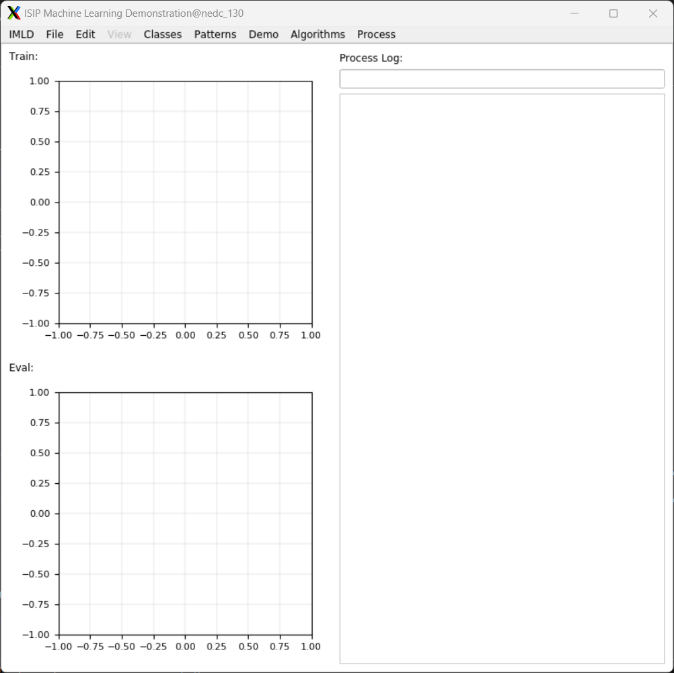 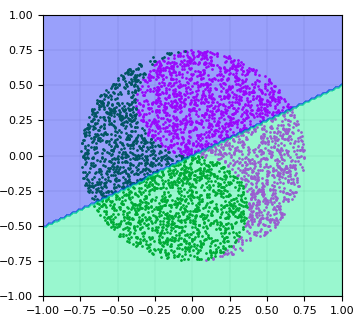 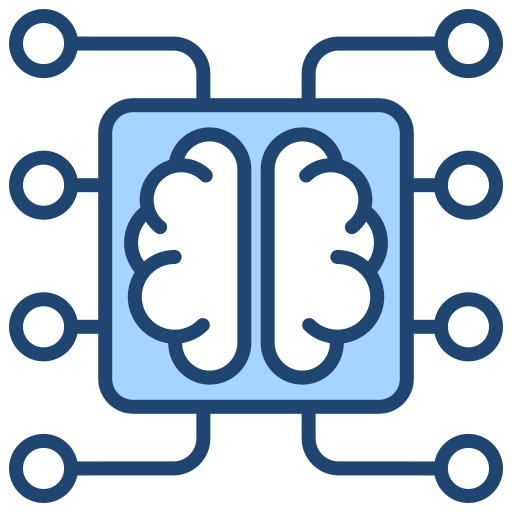 Interactive Machine Learning Algorithms
Intuitive User Interface
Educational Visualizations
[Speaker Notes: (Shane) Refresh the main components of IMLD. We are trying to create a solution that captures the 3 following elements.

Interactive Machine Learning Algorithms: A suite of pre-built machine learning algorithms that users can interact with and test.
**what does the picture of the interactive model mean, and how is it connected to the project?**
      The brain in the center of the visual represents the core of the model, the learning and decision-making element. The extending lines symbolize inputs and outputs, representing the model’s ability to interact with data. This is representative of IMLD, which processes inputs, learns from it, and generates outputs. 
2. Educational Visualizations: Simple visualizations that allows users to understand the advantages and disadvantages of each algorithm.
**clarify what the different colors in the middle image are representing**
      The central visual illustrates the classification of two distinct colors. The green and pink dots represent the two classes within the input data, while the overlaid green and pink shading highlights the decision surface. This shading indicates how the model has separated the two classes, visually depicting the boundaries where the model predicts each class.
3. Intuitive User Interface: An intuitive user interface that allows users to quickly and effectively learn the principles of machine learning.]
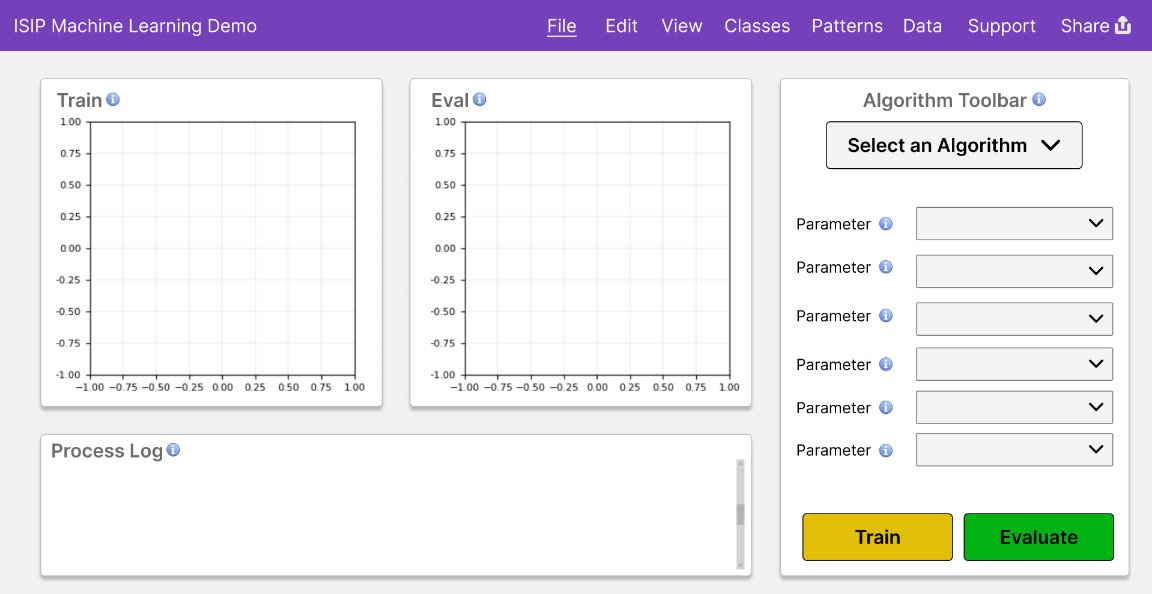 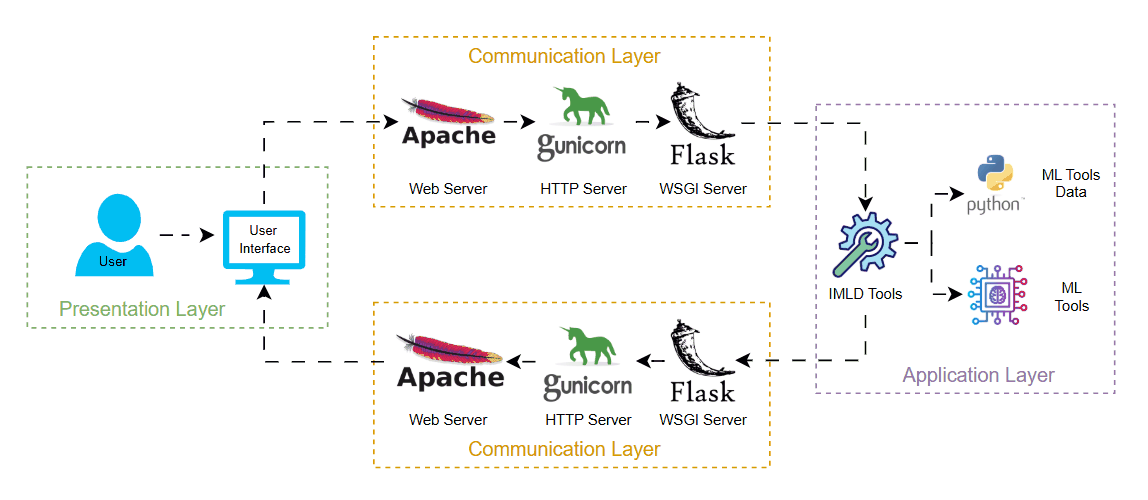 Proposed Solution
[Speaker Notes: (Shane): Talk about the next-generation of IMLD. Use the principles of the last generations of IMLD to design a modern web app, allowing people from all over the world to use the tool.

** describe each component of the architecture 
“what are we showing?” – Thomson
Explain why we decided on this architecture – is it a common setup or newly designed? **]
Design Requirements
Target
Value,
Requirement
Metric
Justification
Range,
or
pass/fail
Intuitive Data Loading Feature
Time to Complete Task
< 25 seconds
Ensures smooth user experience & fewer errors
Intuitive Algorithm Selection Feature
Time to Complete Task
< 35 seconds
Ensures smooth user experience & fewer errors
Time to Complete Task
< 7 seconds
Ensures smooth user experience & fewer errors
Intuitive Model Evaluation Feature
Maintain performance 
With 100+ users
Scalable application ensures global accessibility
without compromising performance under load
Scalability
Users
Load datasets within 2x of baseline time to account
for network delays and maintain performance
Load Performance
Seconds
Within 2x baseline
Computation within 2x of baseline time to account
for network delays and maintain performance
Algorithm Performance
Seconds
Within 2x baseline
Consistent algorithm outputs between web and 
legacy version ensures reliability & accuracy
Algorithm Output Validation
Comparison
Pass/Fail
Consistent graph outputs between web and legacy 
version ensures reliability & accuracy
Graph Output Validation
Comparison
Pass/Fail
[Speaker Notes: (Rizznel)
Describe why we selected the target values for example 100 usersuse evidence (sources) to describe why all the target values determined
For our target values, they were obtained from extensive testing user and simulation testing on the original IMLD, which will be explored more going forward

Intuitive data loading, Algorithm selection, and model evaluation >>>>>> the goal is to provide a design that allowed for a more stable user experience as opposed to a complicated and difficult to understand system. 

Scalability >>>>>>> we want to have this application accessible globally, without having to compromise performance under a higher load, in short, will our website run similarly stable at 10 users, versus 100 users

Load and algorithm performance >>>>>> taking into consideration the nature of the websites design, we expected that loading and computing the data sheets have a 2x baseline to account for network delays over long distances, while also considering slower internet speeds depending on the location of our users.

Algorithm and graph validation >>>>>> ideally each simulation being ran would need to show consistent results between the web and legacy version, this ensures  reliability and accuracy of our product.  


Three Things to Go Into Detail:
     1. Why we selected each requirement
     2. Where the target values came from
     3. Make sure the justification is truly justifying rather than restating]
Design Constraints
Target
Value,
Constraint
Metric
Justification
Range,
or
pass/fail
Successful usage on Chrome,
Various compatibility provides seamless experience
Compatible on Modern
Web Browsers
Testing
Firefox, Safari
for broad range of users across popular browsers
Consistent visual design enhances usability and
Consistent Visual Design
Approval
Pass/Fail
creates a cohesive, professional user experience
High ratio improves code readability &
50-60% comment-to-code ratio
Sufficient Documentation
Approval
maintainability for future developers
Adherence ensures high code quality, consistency,
Adherence to ISIP
Standards
Approval
100% adherence to
chosen guide
and reduces technical debt with development team
100% of user inputs undergo
Ensures data is formatted properly, preventing
Testing
Input Validation
validation before processing
errors and more accurate performance
100% of user inputs undergo
Verifies safety of user inputs, preventing malicious
Cybersecurity
Testing
sanitization before processing
data from being processed and protecting the site
Provides data security and control, reducing
Hosted Entirely on
Neuronix
Status
Pass/Fail
reliance on external cloud services
[Speaker Notes: (Rizznel)
Use sources/evidence to justify target values selection a little more - 

Compatibility with modern web browsers >>>>> in order for this product to be considered a success, it needs to provide a seamless experience for a larger range of users across multiple platforms and web browsers

This entails Consistant visual design >>>>>> to enhance usability and create a more professional user environment. An example of this would be if you were to run the website on firefox, but then for whatever reason you switch and run in on chrome or Microsoft edge

For sufficient code documentation, we follow a 50-60 percent comment to code ratio industry standard

Our current chosen guide requires us to adhere to isip standards, providing high code quality while reducing technical dept

Input validation >>>>>> in order for users to run our algorithm, we have to take into consideration data formating, we need to be able to test the format of their data in order to ensure an accurate performance
For cyber security,  we want to be able to provide a safe space for user inputs while mitigating for malicious data being processed, in lamest terms, we want to allow people to test their own data, while making sure their data is safe to run

To accomplish this we are hosting the network on the neuronix servers in order to reduce reliance on external cloud servers


Three Things to Go Into Detail:
1. Why we selected each constraint
2. Where the target values came from
3. Make sure the justification is truly justifying rather than restating (explain input validation in more detail too)]
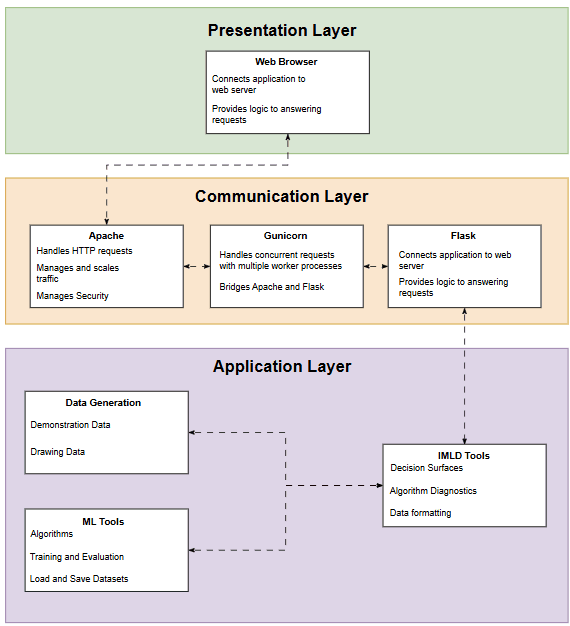 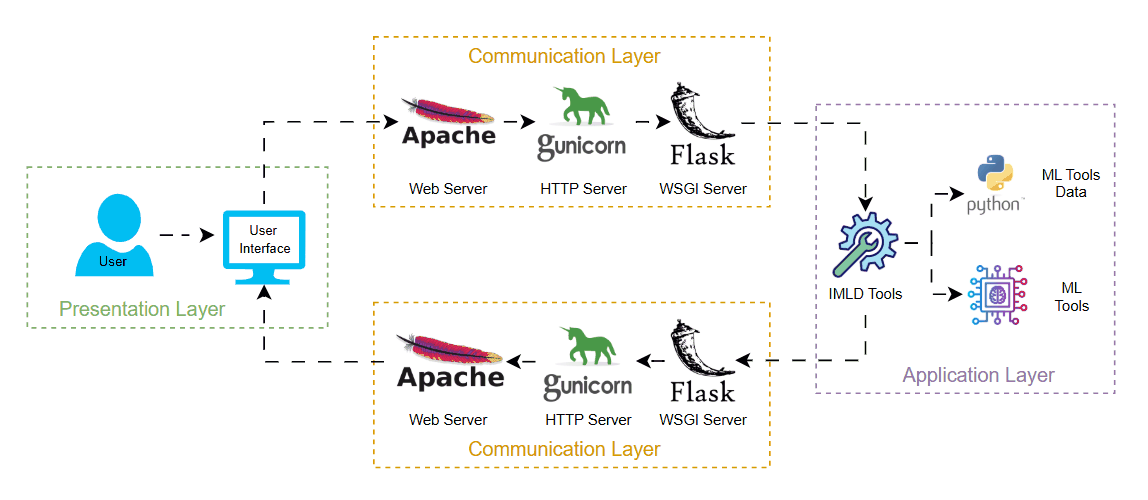 Architecture Overview
[Speaker Notes: (Kayla) Discuss the top-level architecture, describing the importance of each layer.

** how did we select these layers, what considerations went into selecting this architecture? 
did we consider any other options when picking the architecture?

Is this a standard architecture? 

What were the design tools used for this?]
Architecture  - Presentation Layer
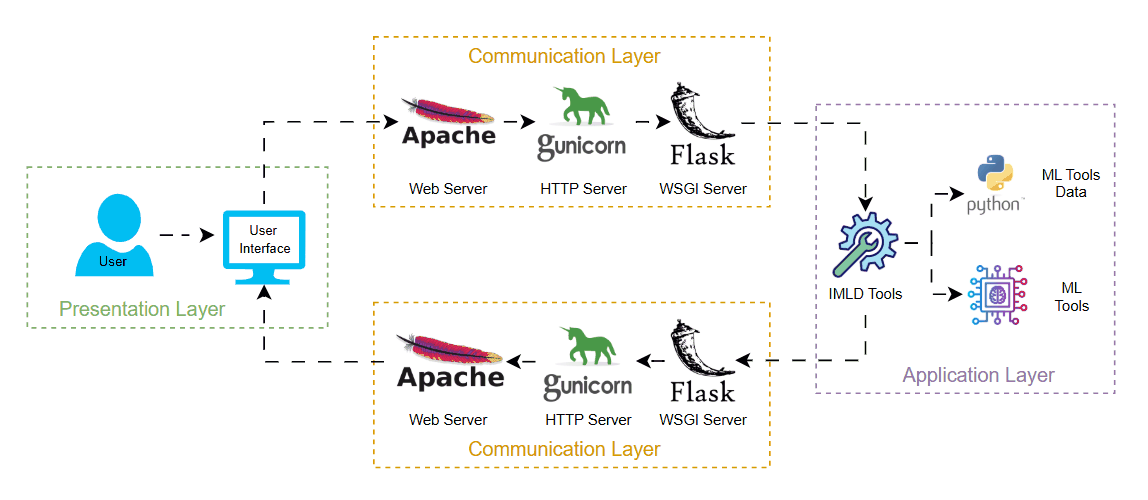 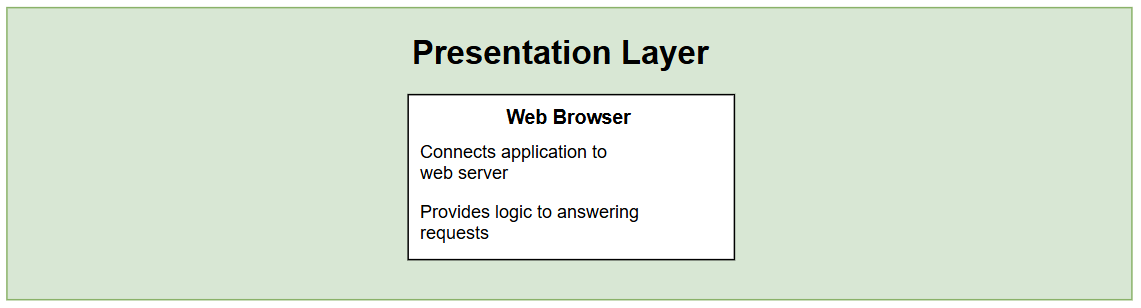 [Speaker Notes: (Kayla)]
Architecture  - Communication Layer
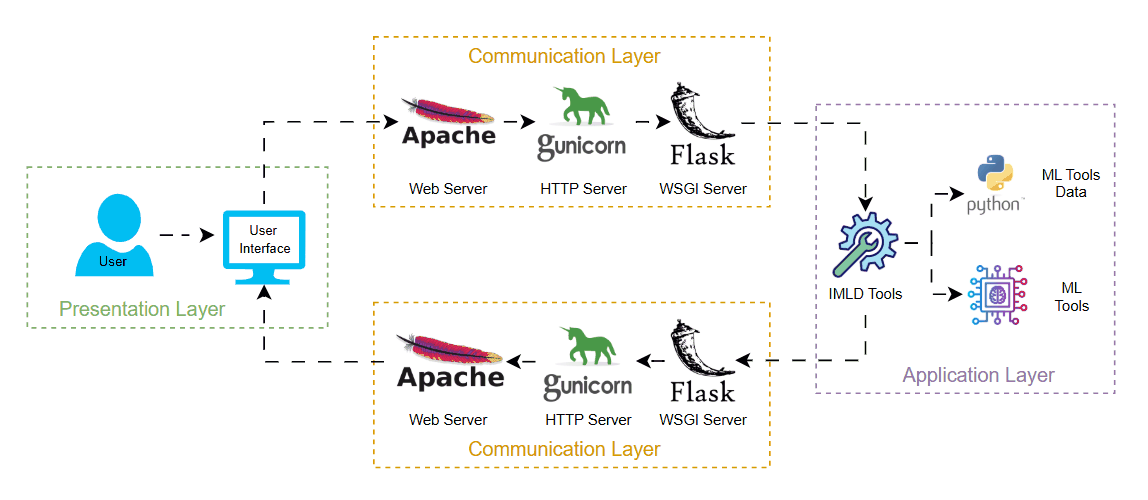 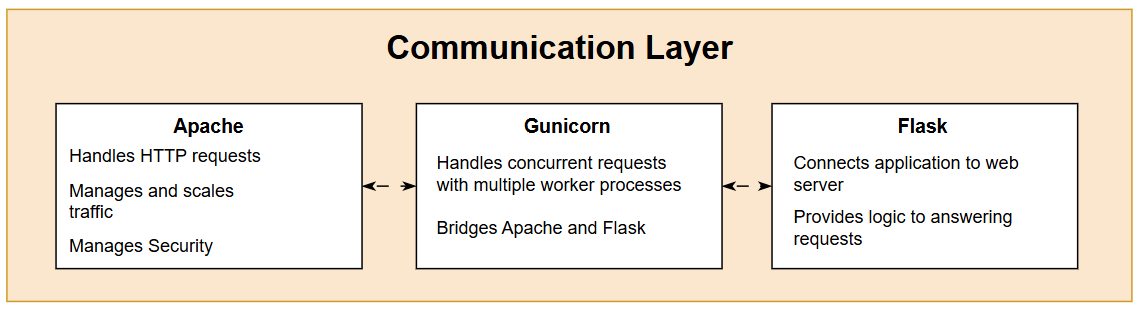 [Speaker Notes: (Kayla) 
Add to original explanation:Flask is a simple prototyping tool used for web development, allowing users to simply test out their created websites. It also allows us to run it as a WSGI server supported by Apache, while simultaneously allowing users to run it as a local server. This is our main reason for using Flask, as other frameworks would not allow users to run locally unless they were to host a more complex server. In the future, if the load becomes too much to be handled by only Apache and Flask, we will experiment using Gunicorn, a more complex web framework that can be used in conjunction with Flask to support frontend interactions.

We chose to use Apache since our server will be run and hosted through Dr. Picone’s research lab which has an existing system with an Apache server. Choosing to maintain the same server for HTTP connections will create simplicity and efficiency, allowing us more time to focus on different aspects of the project.]
Architecture  - Application Layer
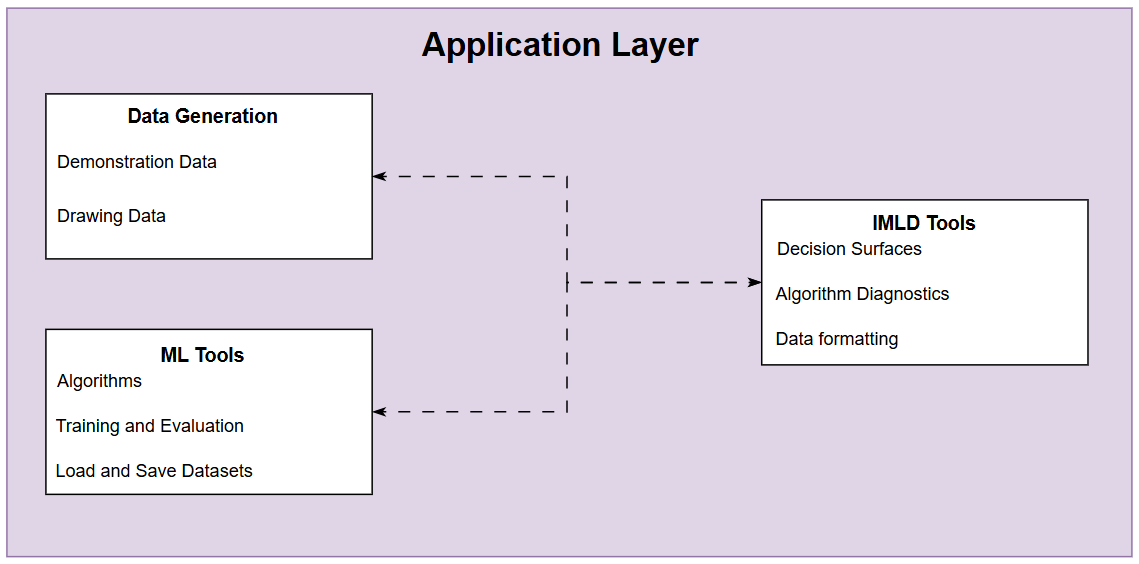 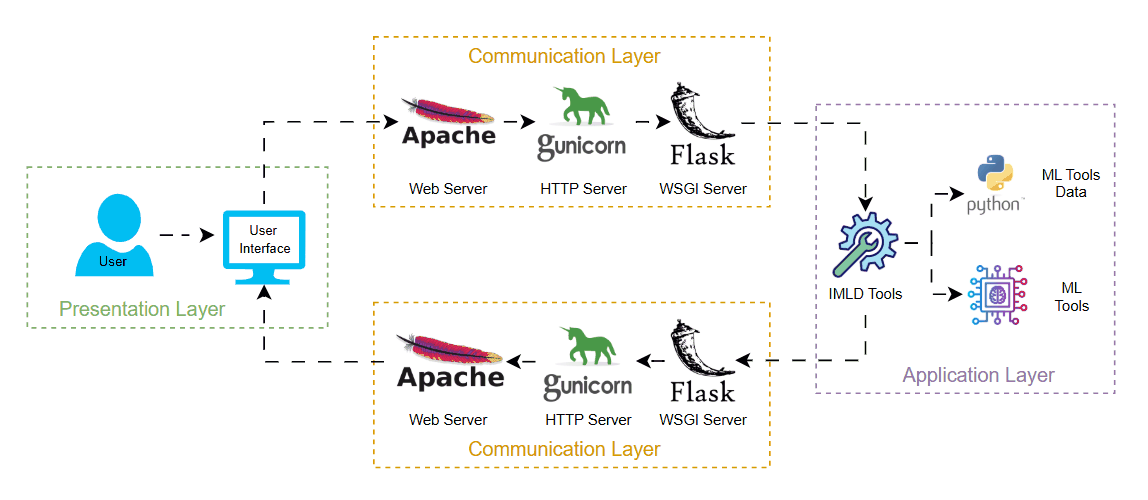 [Speaker Notes: (Kayla)]
Designing Subsystems
</>
Component
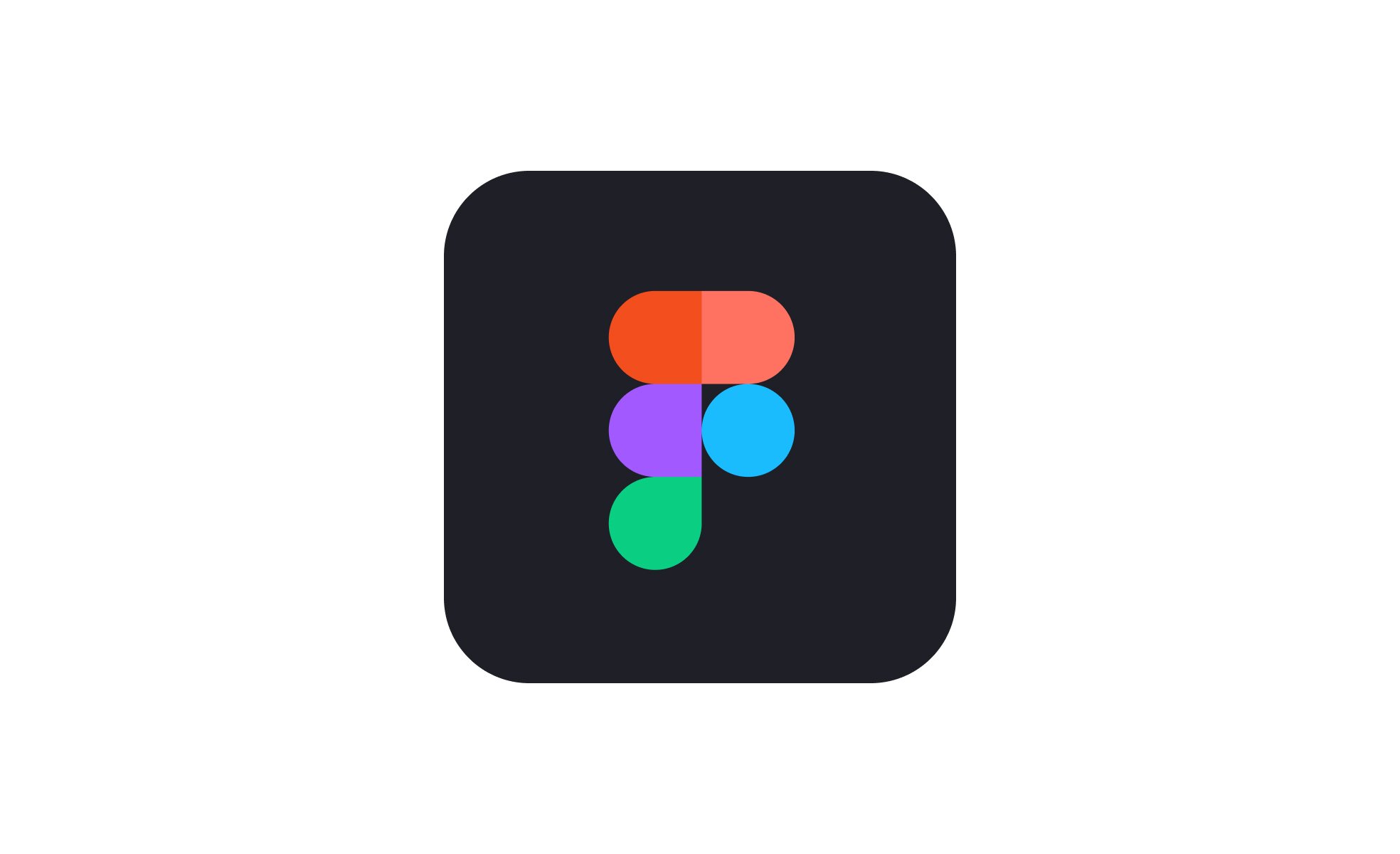 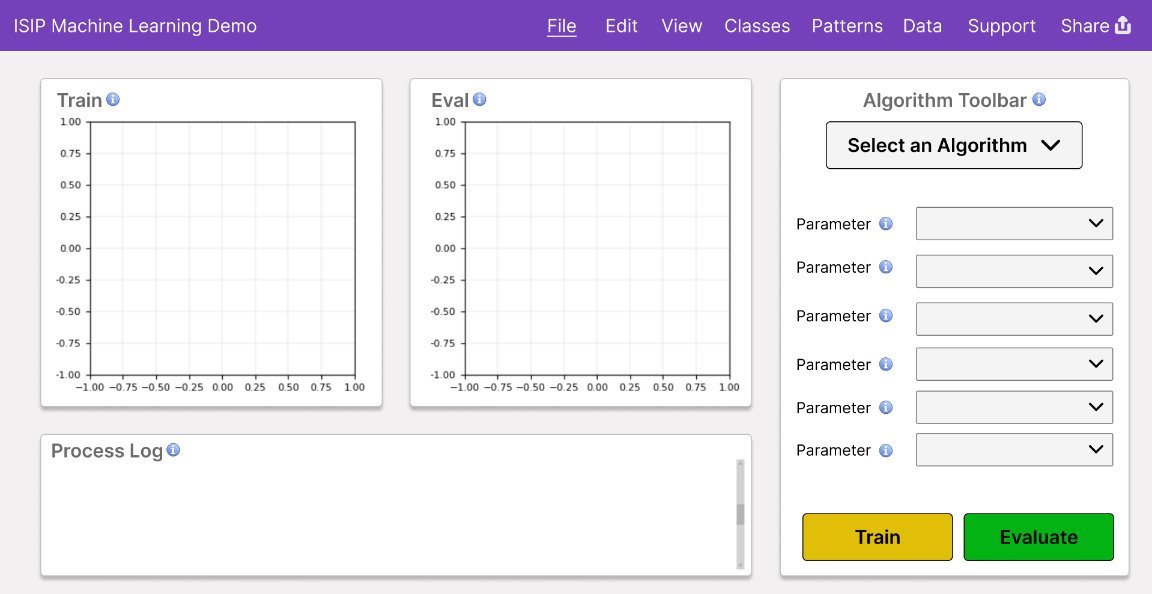 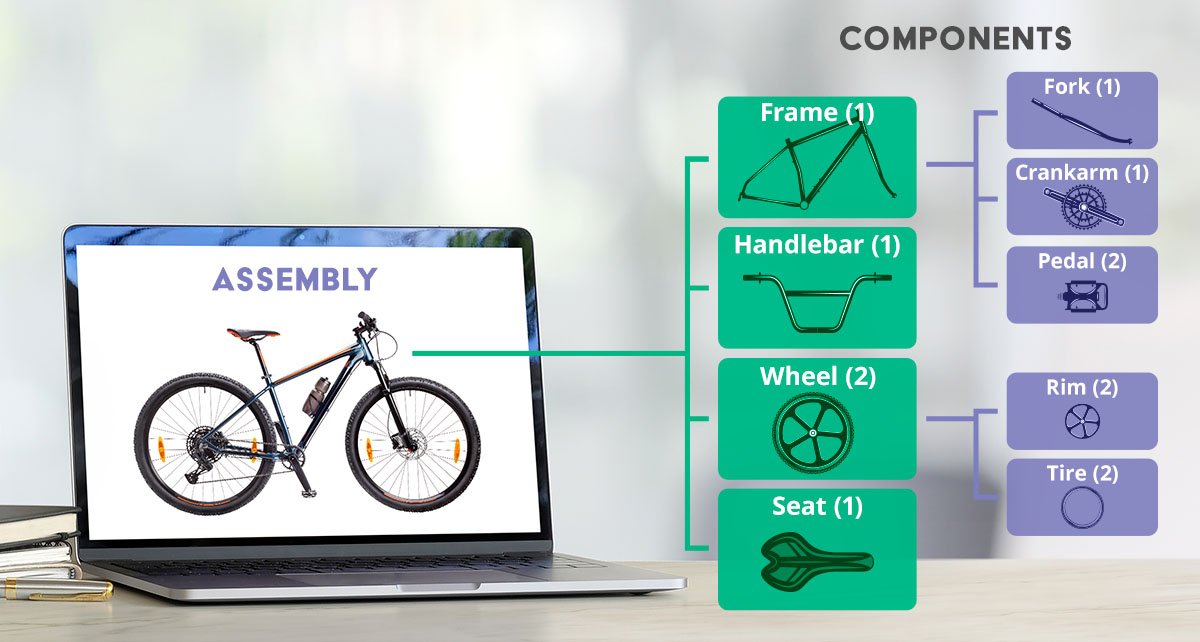 </>
</>
Component
Component
Figma
Web Component Prototyping
</>
</>
Component
Component
[Speaker Notes: (Brian)]
Integrating Subsystems
Generate Data
Train/Eval Data
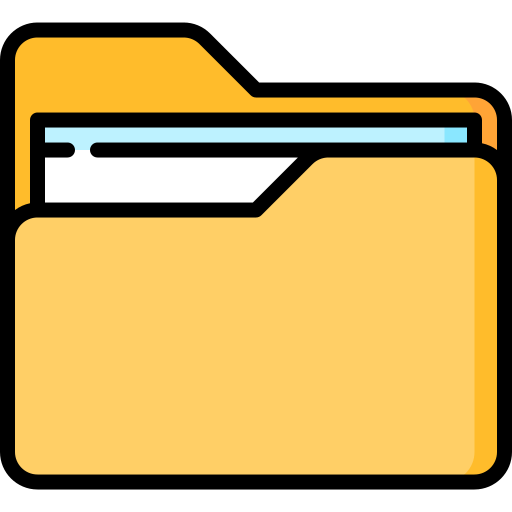 Development Version
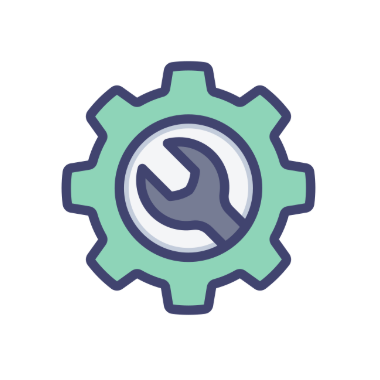 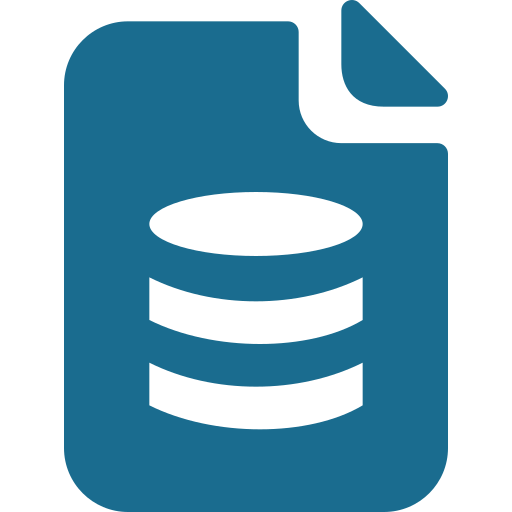 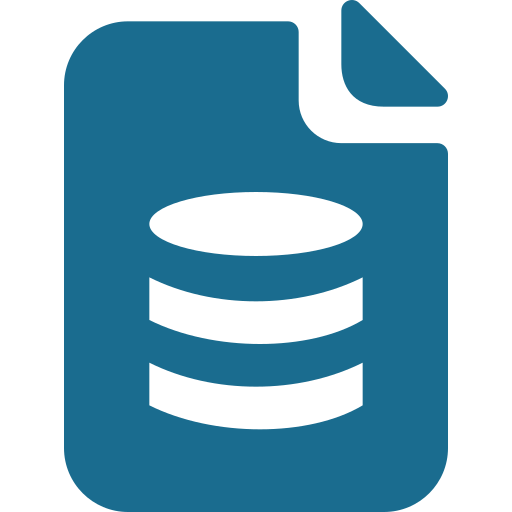 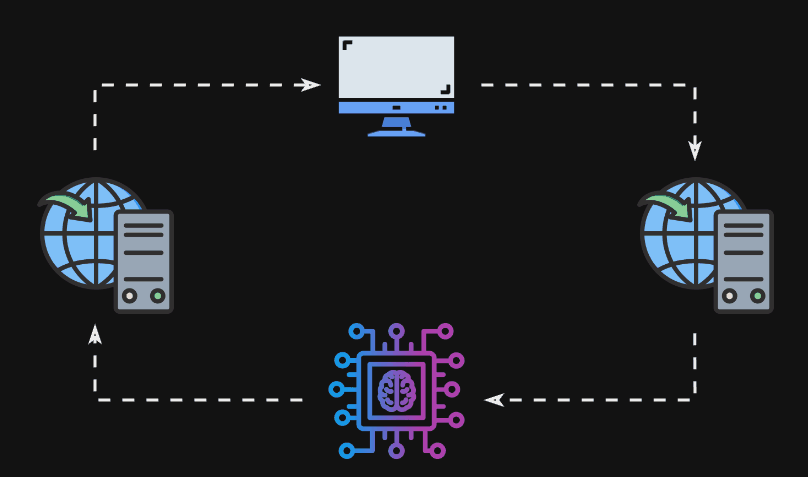 Clone to Neuronix cluster
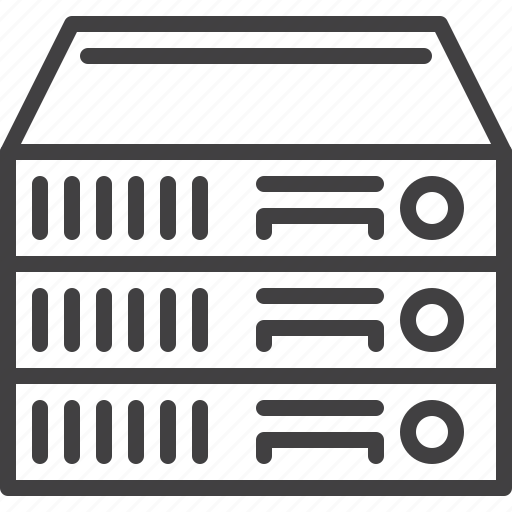 data
data
IMLD Tools
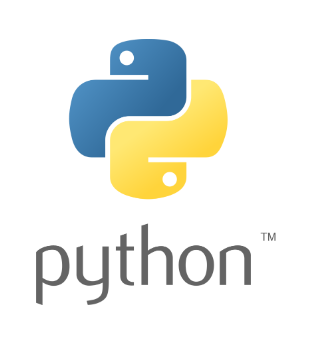 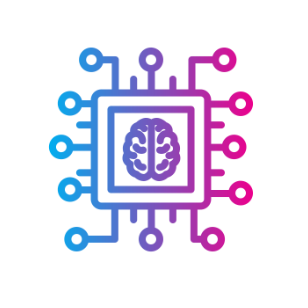 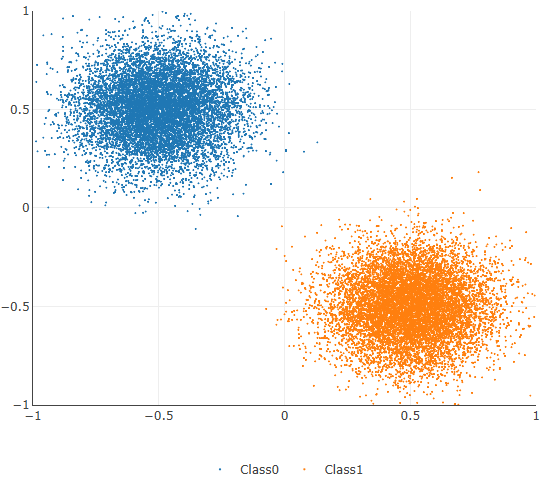 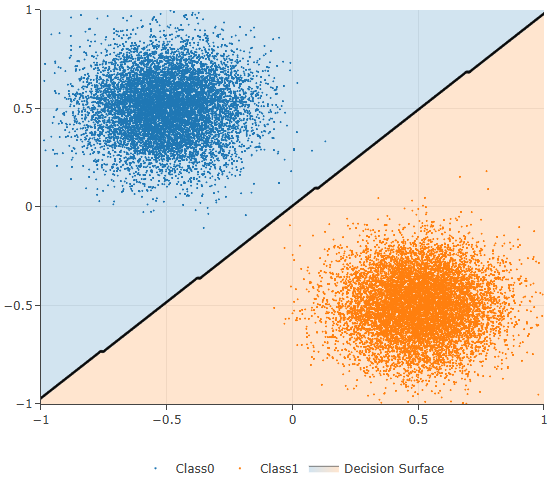 Setup Configuration File
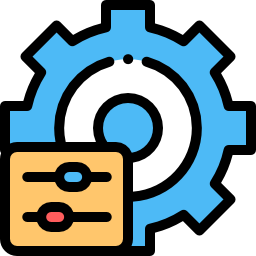 ML Tools Data
ML Tools
Backend-Frontend Communication
Deployment to the Web
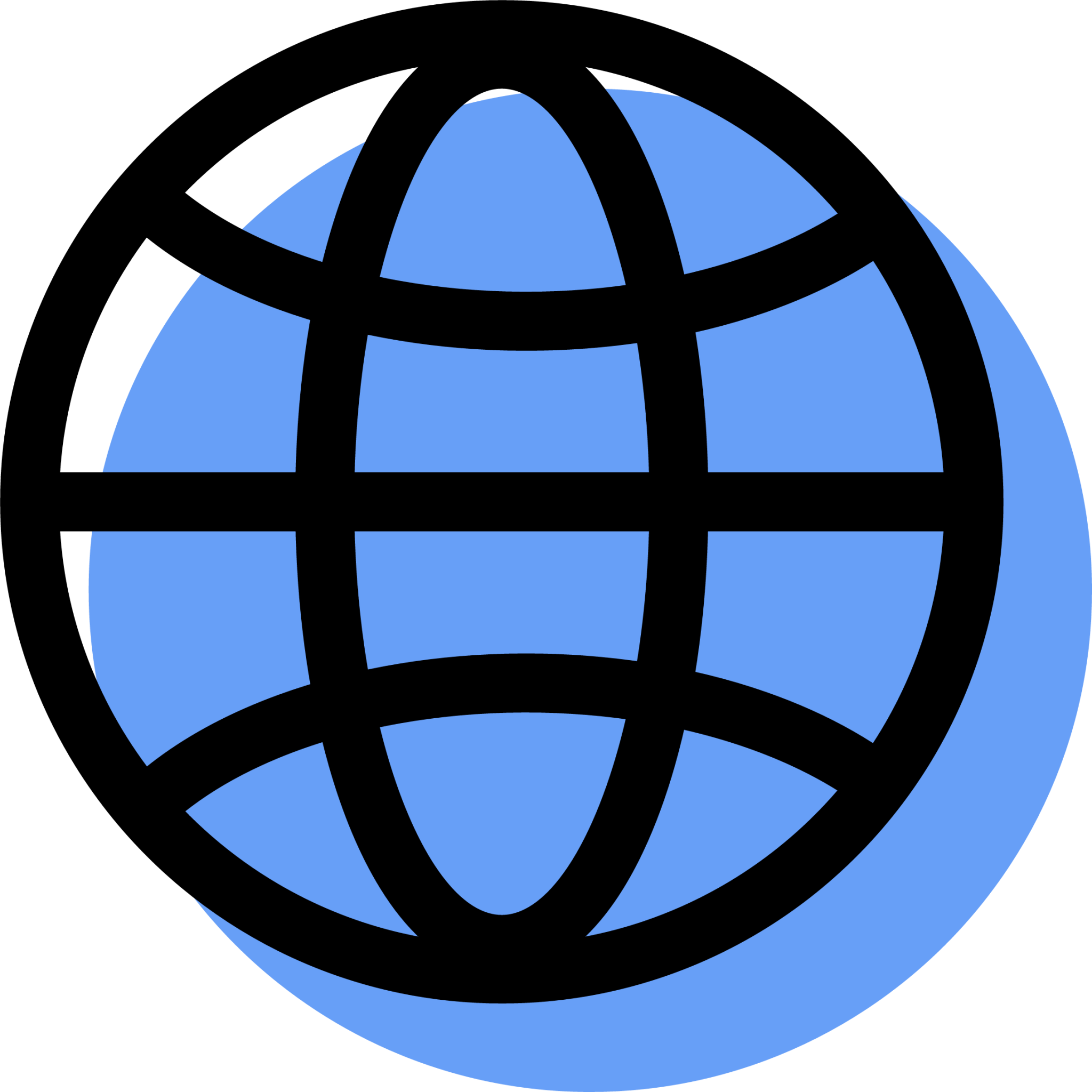 Generated Data
Trained/Evaluated Data
[Speaker Notes: (Brian)

Show block diagram connecting backend-frontend communication, machine learning pipeline, hosting on internet(application-internet)]
Final Prototype
[Speaker Notes: (Brian)
Explain the video well in what each part does, especially in process log and what the data is showing]
Testing Setup  - Integration
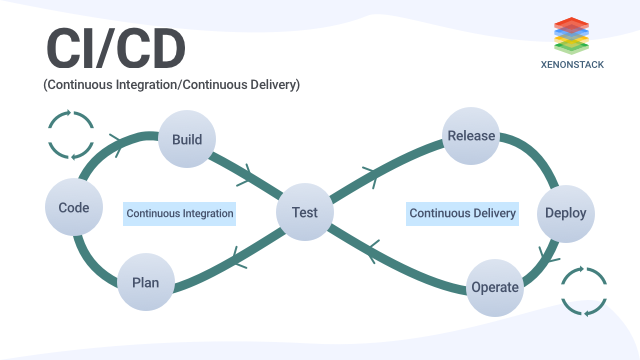 Prepare Mock Data and API Endpoints
Automate Test Suites
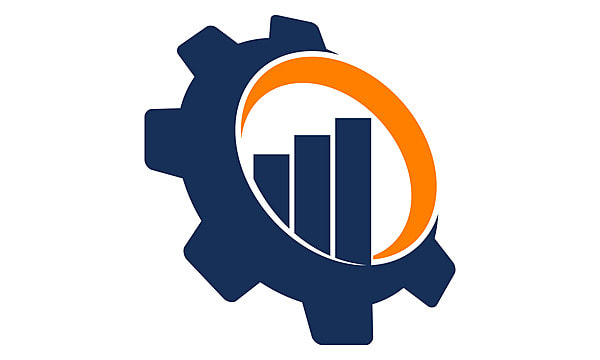 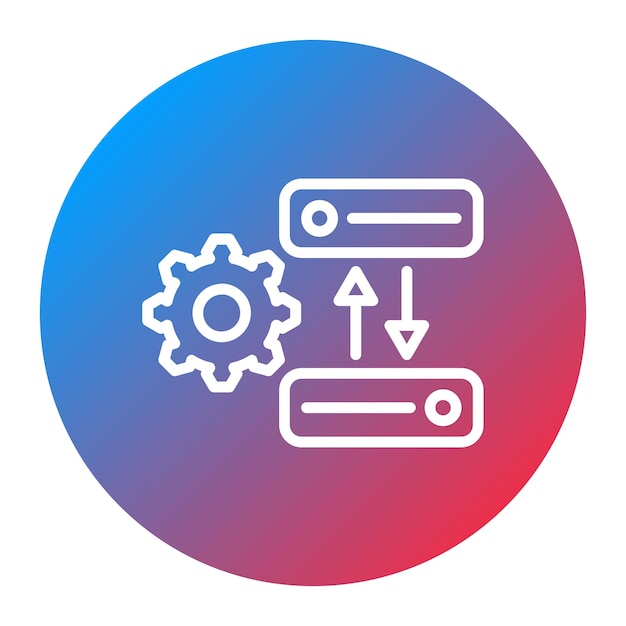 Check Encryption and Data Integrity
[Speaker Notes: (Rizznel)
Integration Testing
Set up Mock Data and API Endpoints
Automated Test Suites
Continuous Integration (CI) Pipeline
Check Encryption and Data Integrity]
Testing Setup  - Intuitive Interface
Data Loading
Algorithm Selection
Model Eval
Person #1
Time Users and Generate Average
Select 10 Random Users
Person #2
Data Loading
Algorithm Selection
Model Eval
Data Loading
Algorithm Selection
…
Model Eval
Person #9
Data Loading
Algorithm Selection
Model Eval
Person #10
Data Loading
Algorithm Selection
Model Eval
[Speaker Notes: (Rizznel)
Performance Testing
Select 10 random classmates or acquaintances
Users are to perform 3 actions:
Data Loading
Algorithm Selection
Model Evaluation
Timing each user on each of these actions and generating an average time value]
Testing Setup – Loading Performance
Calculate Average Run Time
Run 5 Times Per Size
Select 3 Vector Sizes
Place time stamps
Run #2
Run #4
10k
Run #1
Run #3
Run #5
Calculate Average Run Time
Run #2
Run #3
100k
Run #2
Run #3
Run #4
Run #5
Run #1
Run #2
Run #3
Run #1
Run #2
Run #3
Run #4
Run #5
50k
Calculate Average Run Time
[Speaker Notes: (Rizznel)]
Testing Setup – Algorithm Performance
Calculate Average for Each Algorithm
Place time stamps in both train and eval
Run 5 Times Per Algorithm
Run #2
Run #4
Run #1
Run #3
Run #5
PCA
Select Algorithm & Run Train/Eval
KNN
Run #2
Run #3
Run #4
Run #5
Run #1
Run #2
Run #3
Run #4
Run #5
…
Run #1
Load 50k vector
Run #2
Run #3
Run #4
Run #5
Run #1
SVM
Run #2
Run #3
Run #4
Run #5
MLP
Run #1
[Speaker Notes: (Rizznel)]
Testing Results – Requirements
Target
Value,
Requirement
Metric
Justification
Range,
or
pass/fail
Intuitive Data Loading Feature
Time to Complete Task
< 25 seconds
Ensures smooth user experience & fewer errors
Intuitive Algorithm Selection Feature
Time to Complete Task
< 35 seconds
Ensures smooth user experience & fewer errors
Time to Complete Task
< 7 seconds
Ensures smooth user experience & fewer errors
Intuitive Model Evaluation Feature
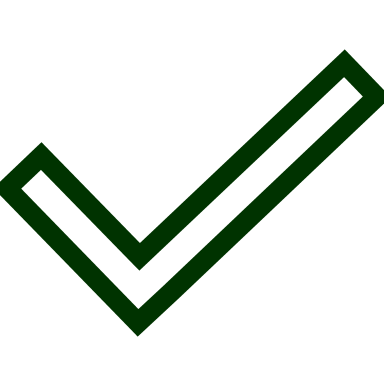 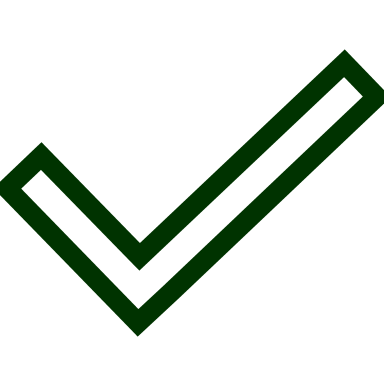 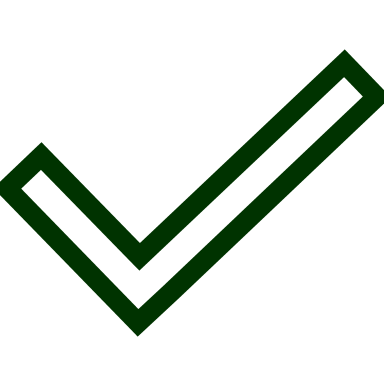 [Speaker Notes: (Shane): With the project involving a rebuild of IMLD, we wanted to use this opportunity to]
Testing Results – Requirements
Target
Value,
Requirement
Metric
Justification
Range,
or
pass/fail
Maintain performance 
With 100+ users
Scalable application ensures global accessibility
without compromising performance under load
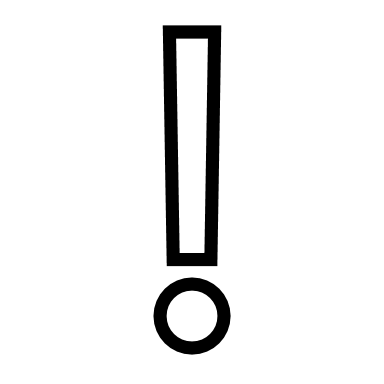 Users
Scalability
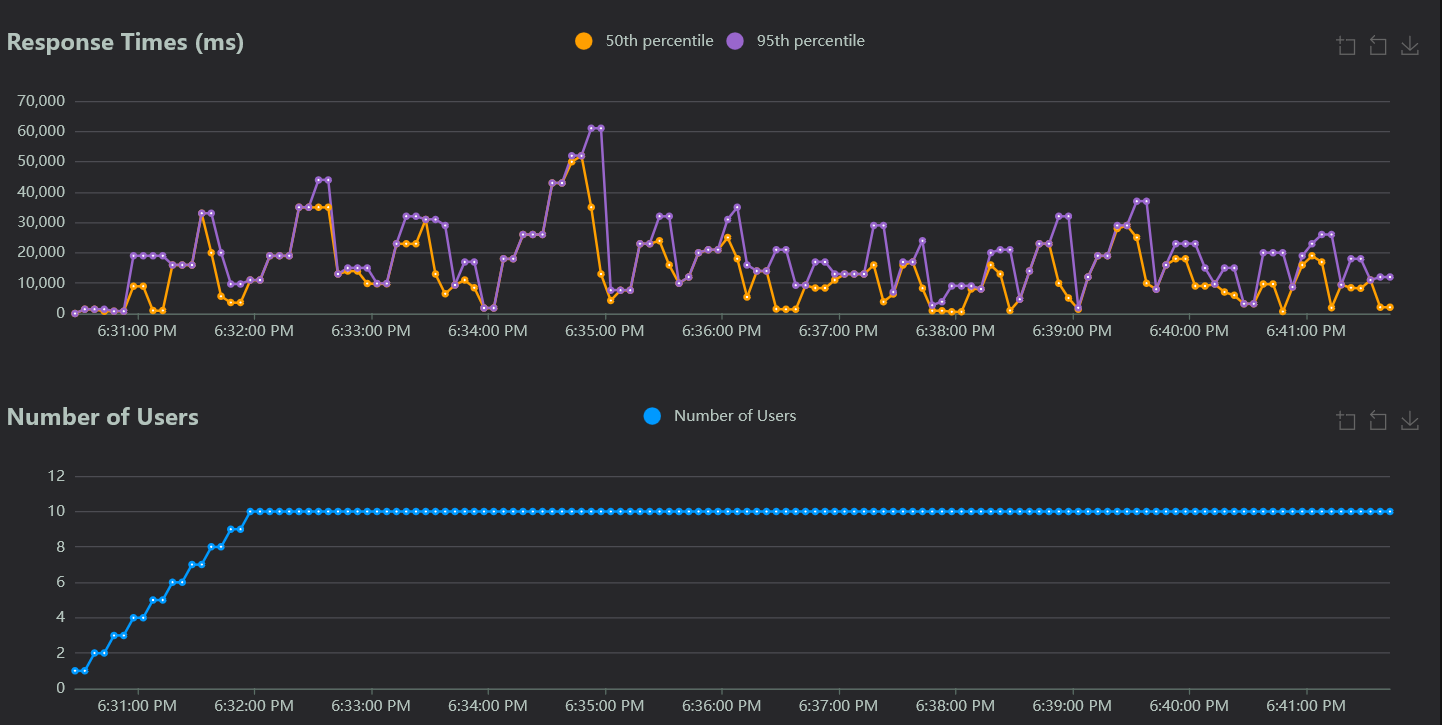 [Speaker Notes: (Shane)]
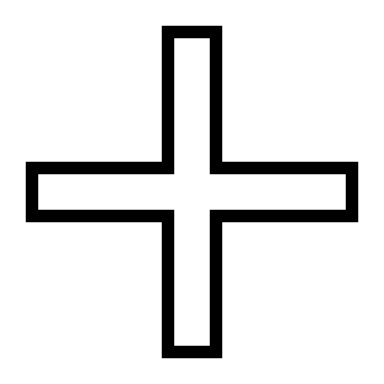 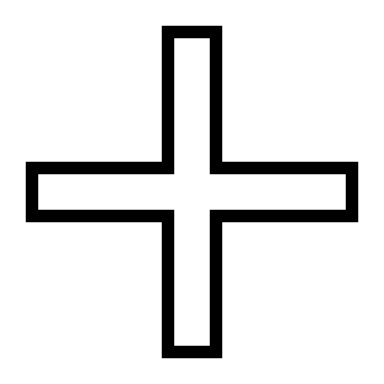 Testing Results – Requirements
Target
Value,
Requirement
Metric
Justification
Range,
or
pass/fail
Load datasets within 2x of baseline time to account
for network delays and maintain performance
Load Performance
Seconds
Within 2x baseline
Computation within 2x of baseline time to account
for network delays and maintain performance
Algorithm Performance
Seconds
Within 2x baseline
[Speaker Notes: (Brian)]
Testing Results – Requirements
Target
Value,
Requirement
Metric
Justification
Range,
or
pass/fail
Consistent algorithm outputs between web and 
legacy version ensures reliability & accuracy
Algorithm Output Validation
Comparison
Pass/Fail
Consistent graph outputs between web and legacy 
version ensures reliability & accuracy
Graph Output Validation
Comparison
Pass/Fail
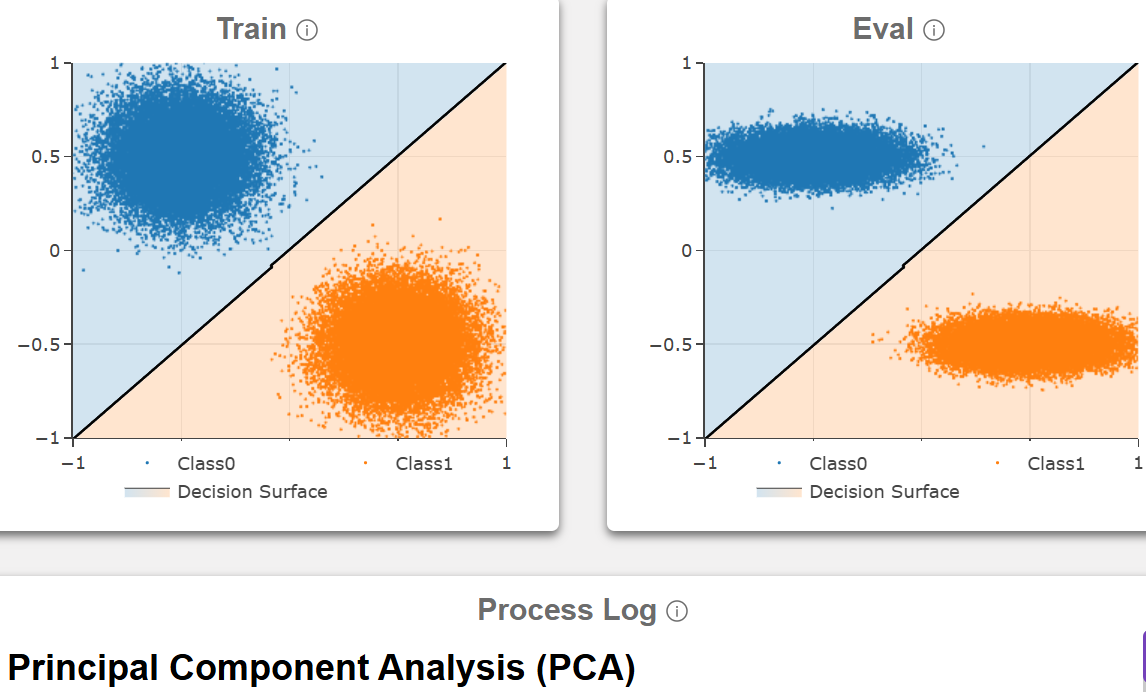 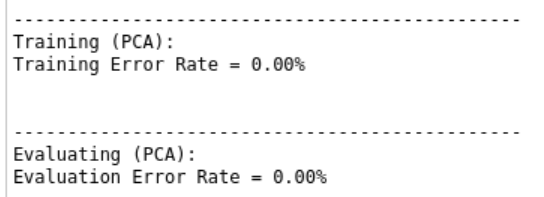 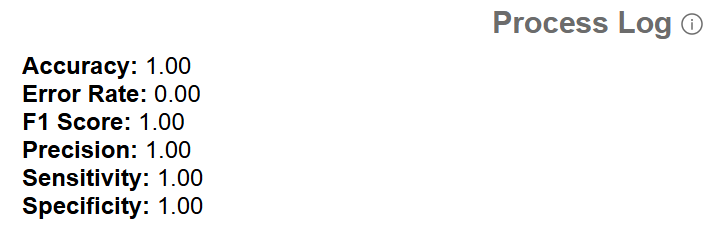 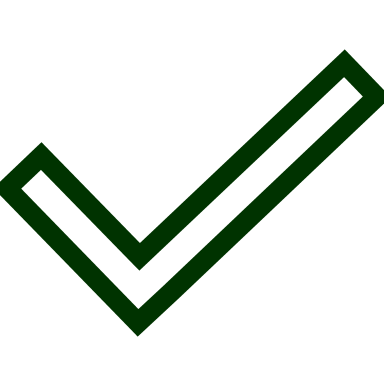 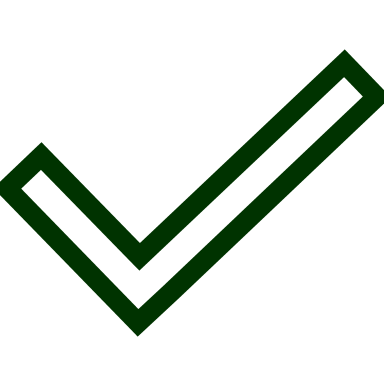 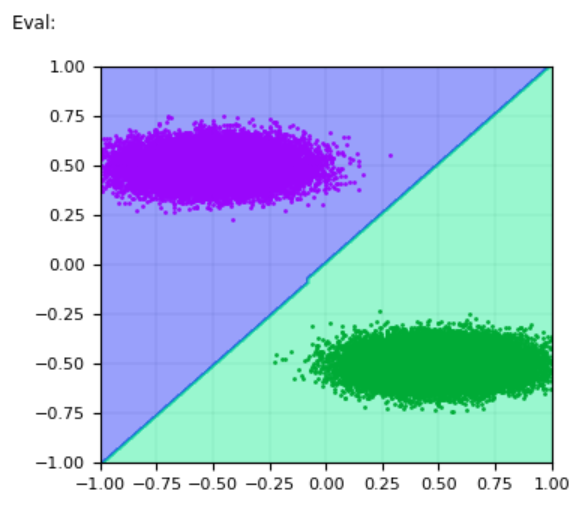 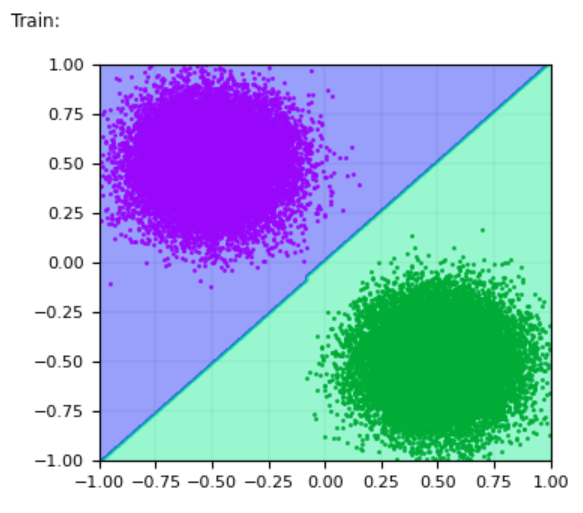 [Speaker Notes: (Brian)]
Testing Results – Constraints
Target
Value,
Constraint
Metric
Justification
Range,
or
pass/fail
Successful usage on Chrome,
Various compatibility provides seamless experience
Compatible on Modern
Web Browsers
Testing
Firefox, Safari
for broad range of users across popular browsers
Consistent visual design enhances usability and
Consistent Visual Design
Approval
Pass/Fail
creates a cohesive, professional user experience
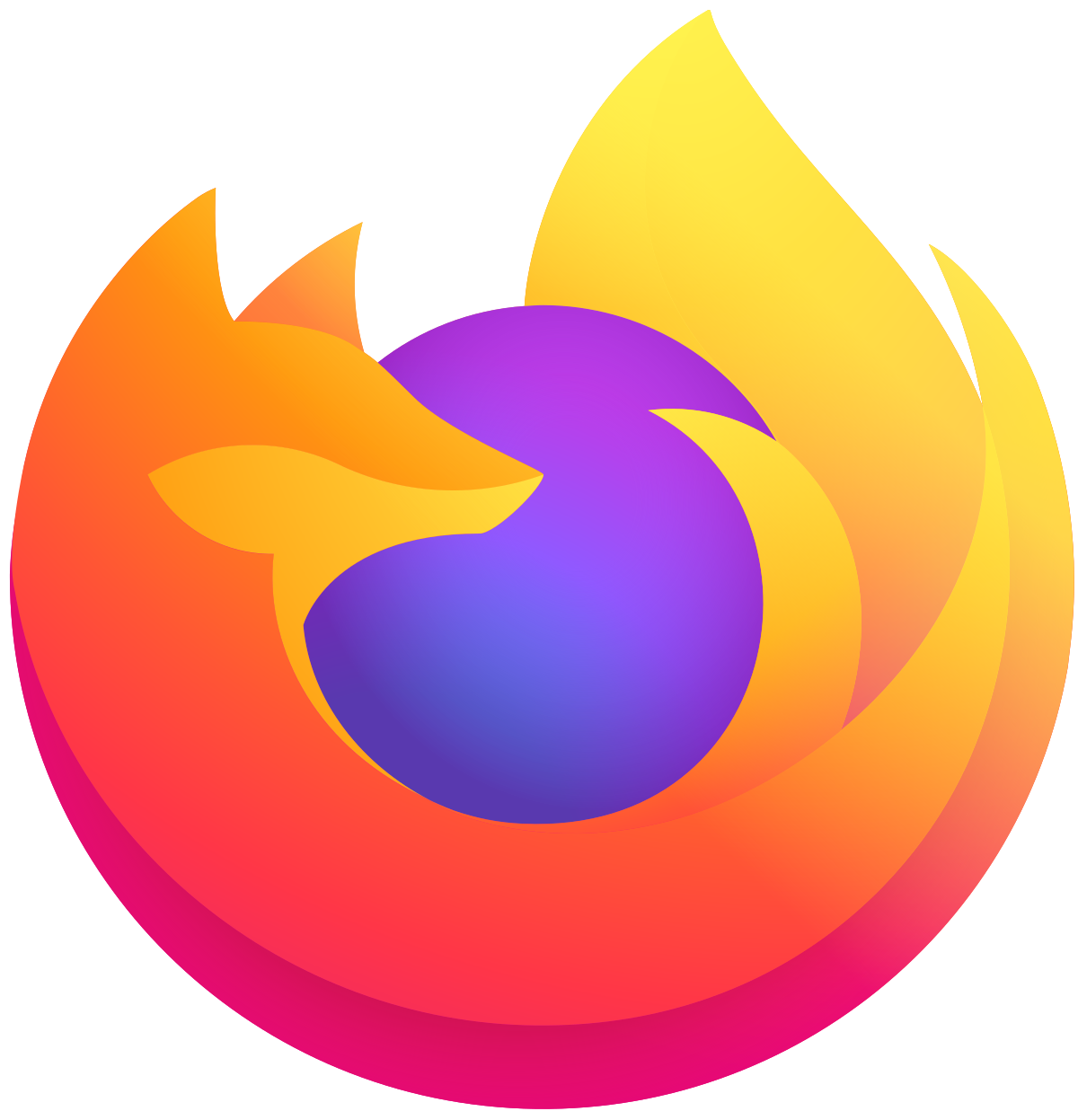 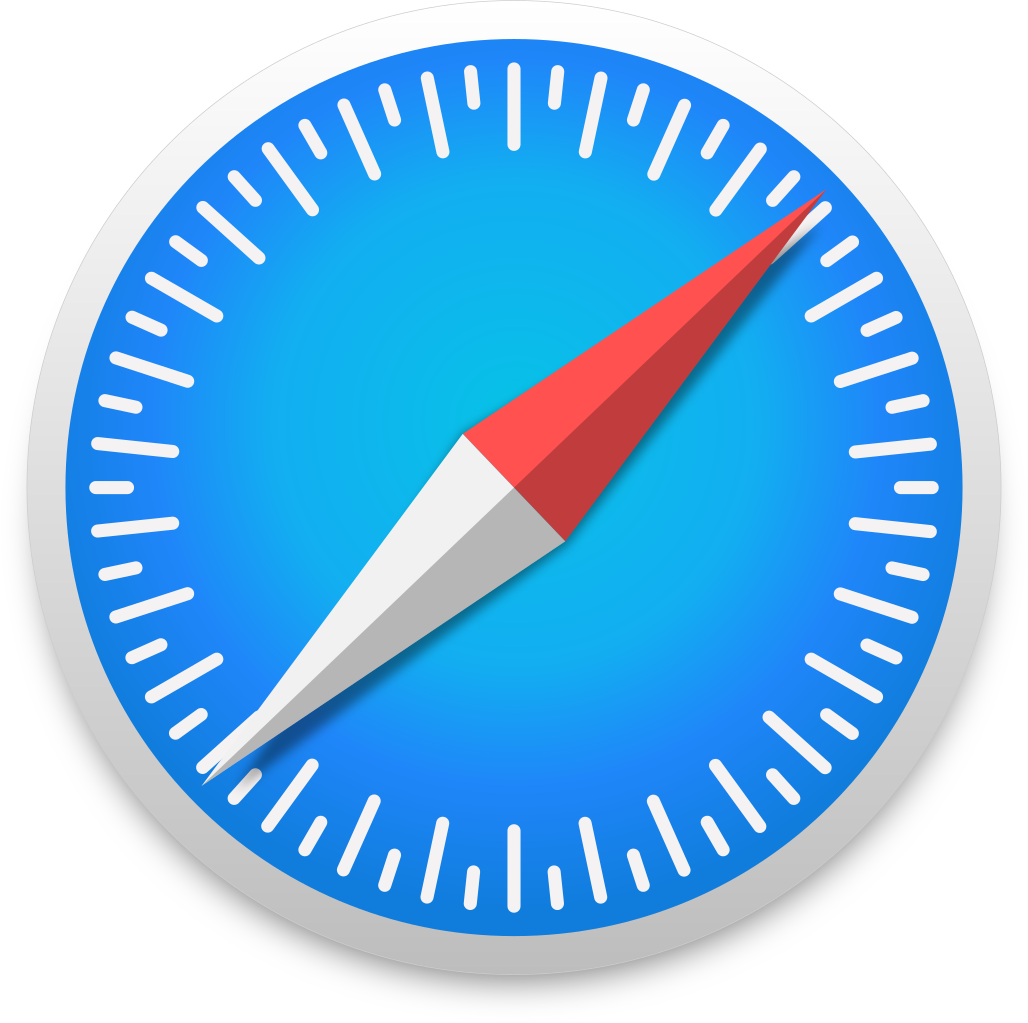 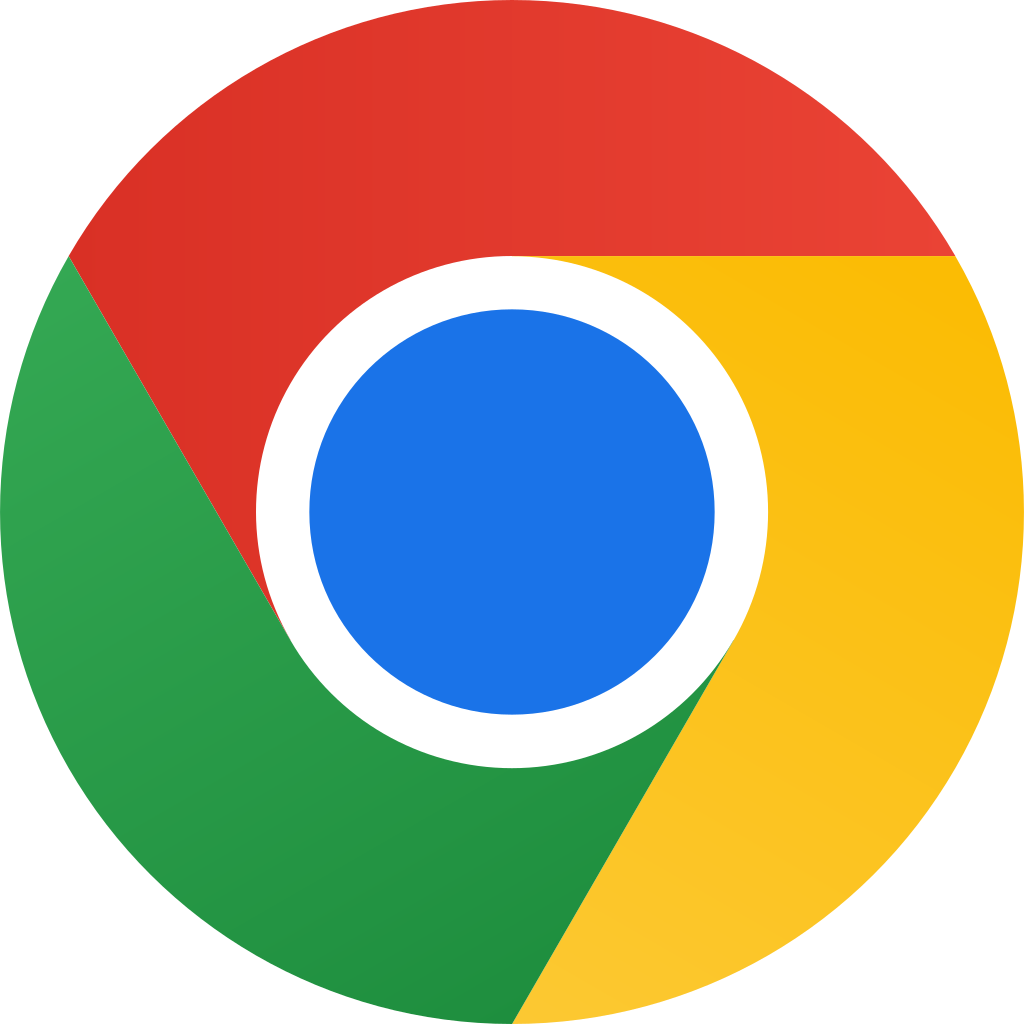 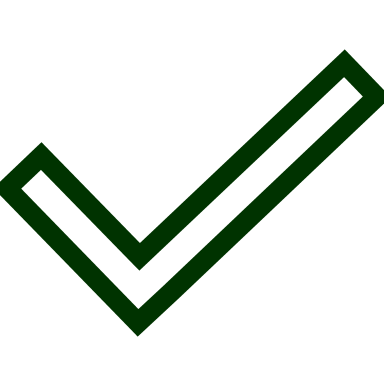 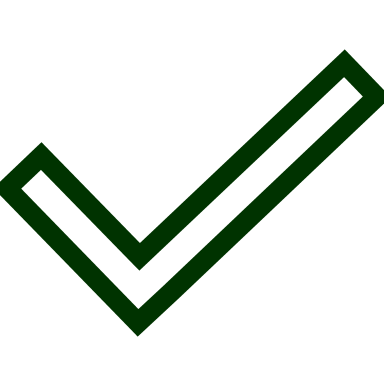 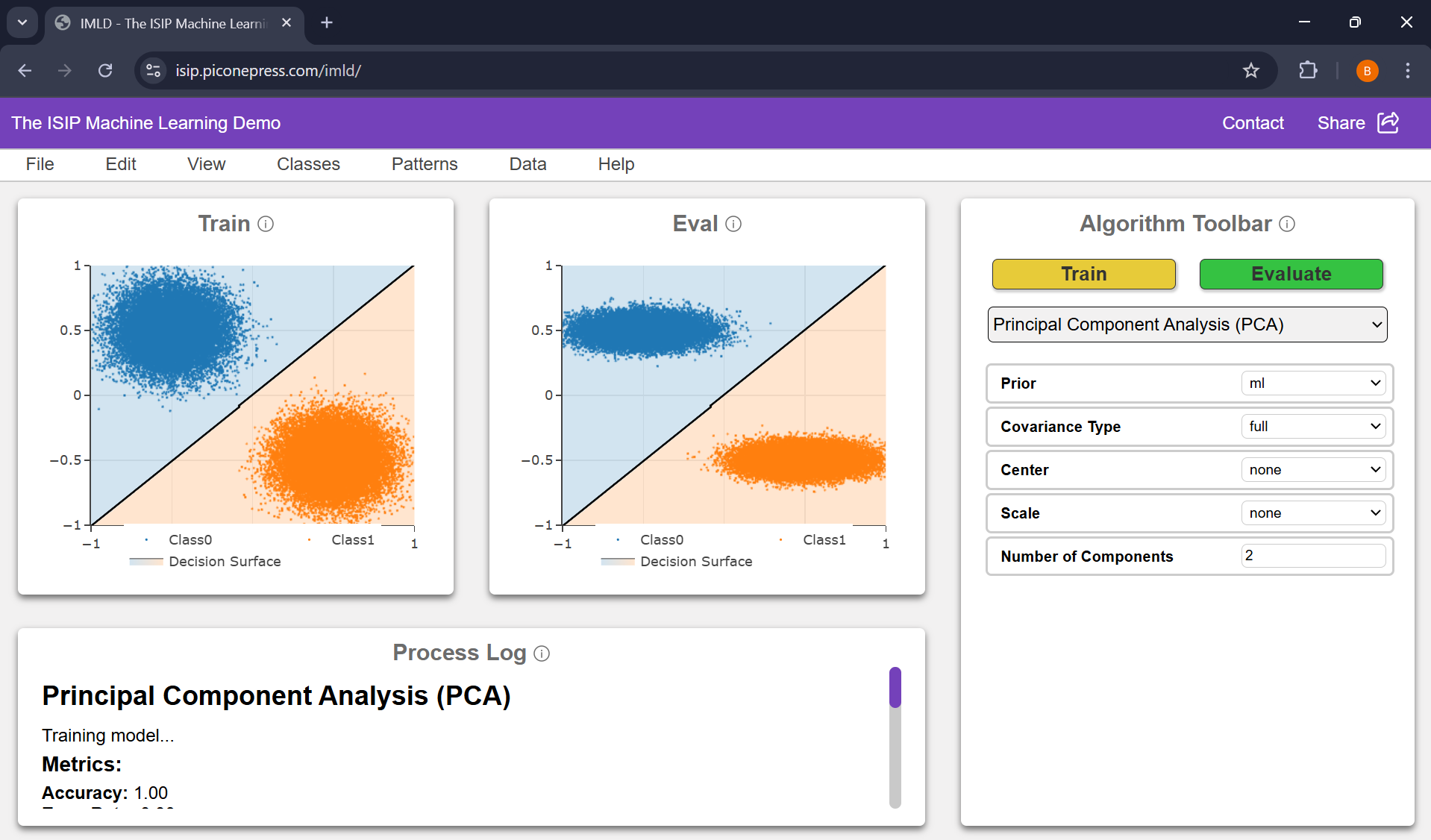 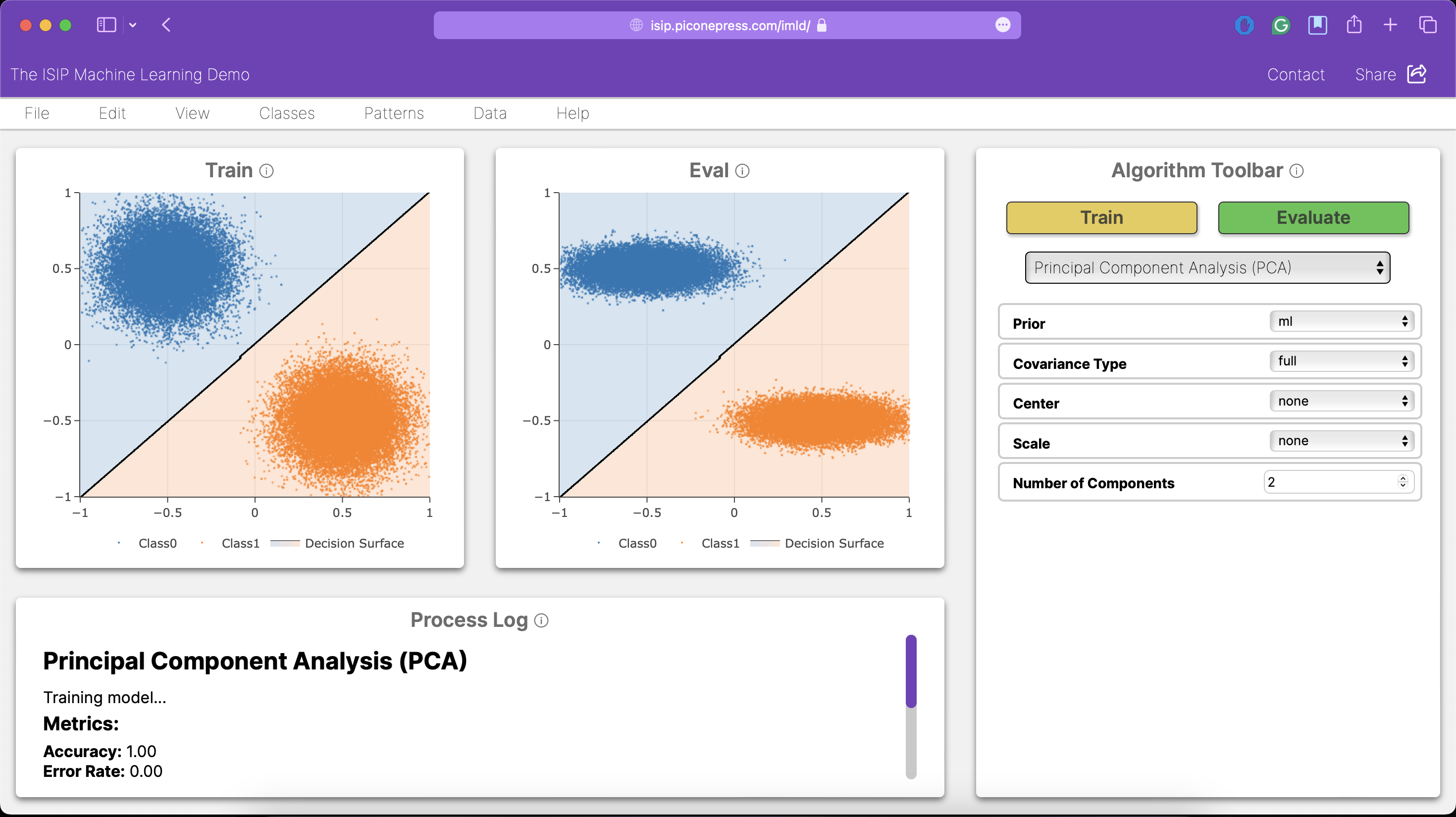 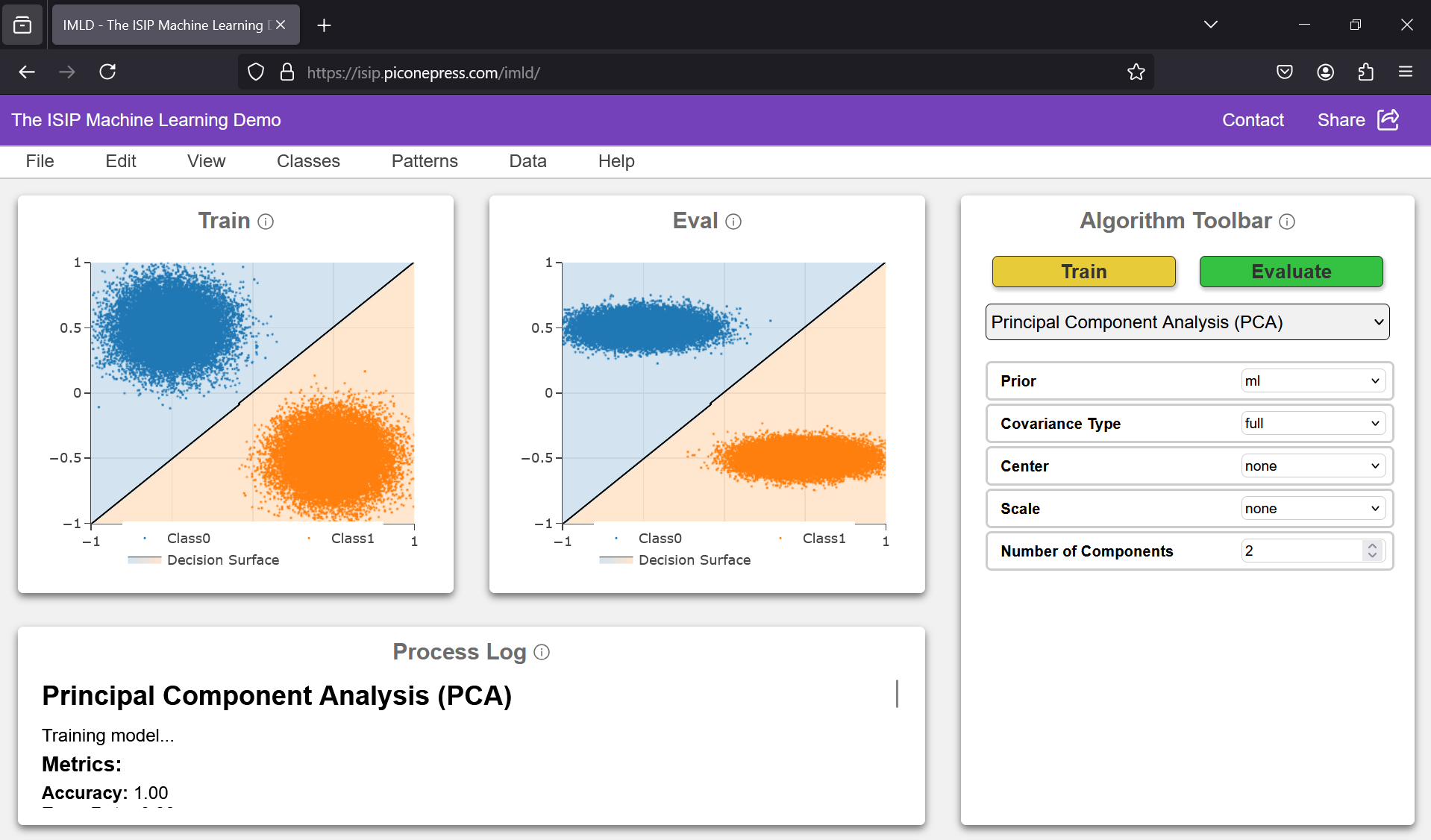 [Speaker Notes: (Kayla)]
Testing Results – Constraints
Target
Value,
Constraint
Metric
Justification
Range,
or
pass/fail
High ratio improves code readability &
50-60% comment-to-code ratio
Sufficient Documentation
Approval
maintainability for future developers
Adherence ensures high code quality, consistency,
Adherence to ISIP
Standards
Approval
100% adherence to
chosen guide
and reduces technical debt with development team
Provides data security and control, reducing
Hosted Entirely on
Neuronix
Status
Pass/Fail
reliance on external cloud services
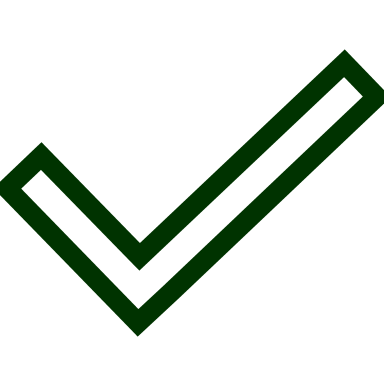 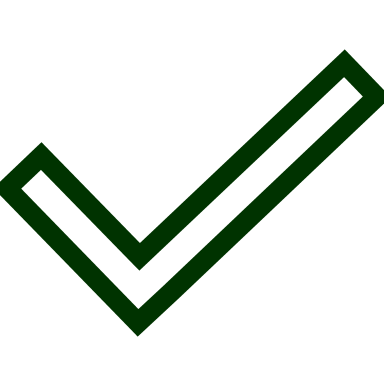 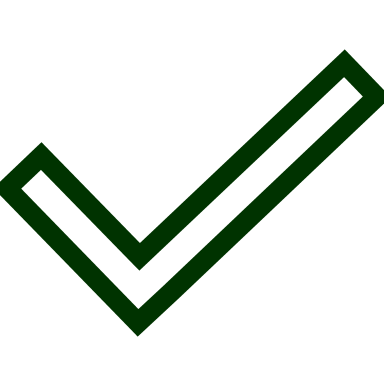 Followed commenting styling, variable naming conventions, object-oriented programming techniques
> 60% Comment-to-code ratio on most scripts
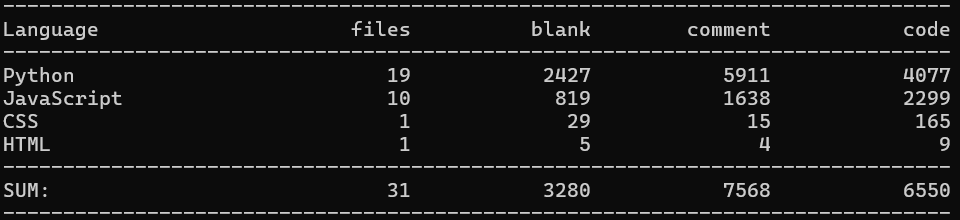 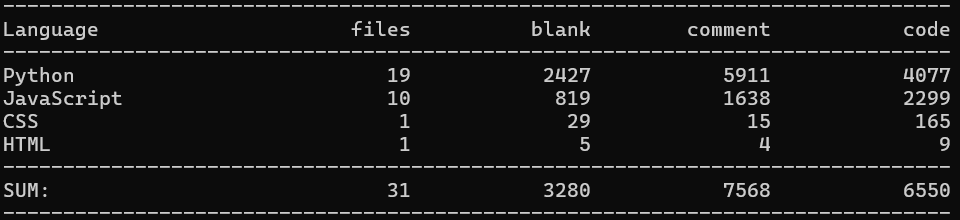 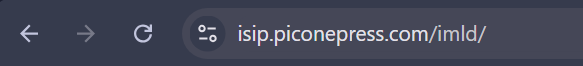 54% comment-to-code ratio
[Speaker Notes: (Kayla)]
Testing Results – Constraints
Target
Value,
Constraint
Metric
Justification
Range,
or
pass/fail
100% of user inputs undergo
Ensures data is formatted properly, preventing
Testing
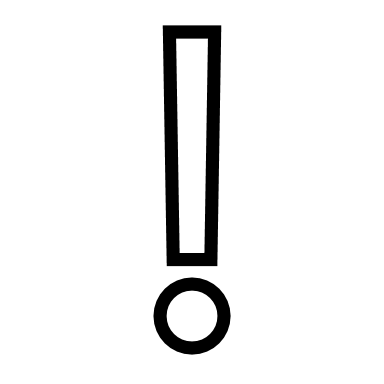 Input Validation
validation before processing
errors and more accurate performance
100% of user inputs undergo
Verifies safety of user inputs, preventing malicious
Cybersecurity
Testing
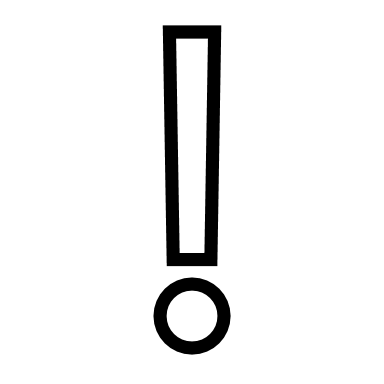 sanitization before processing
data from being processed and protecting the site
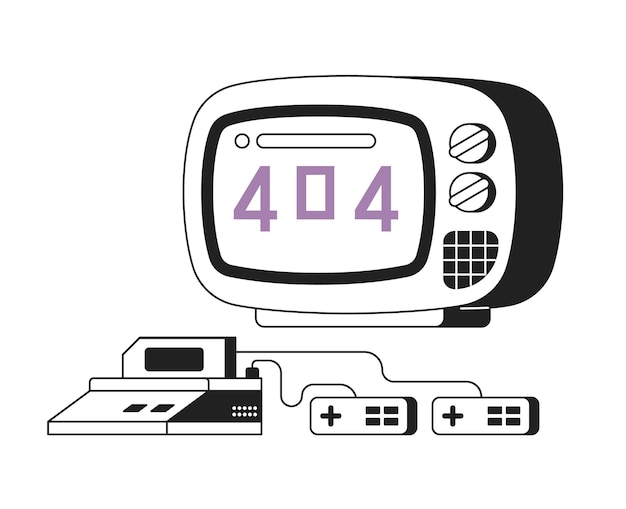 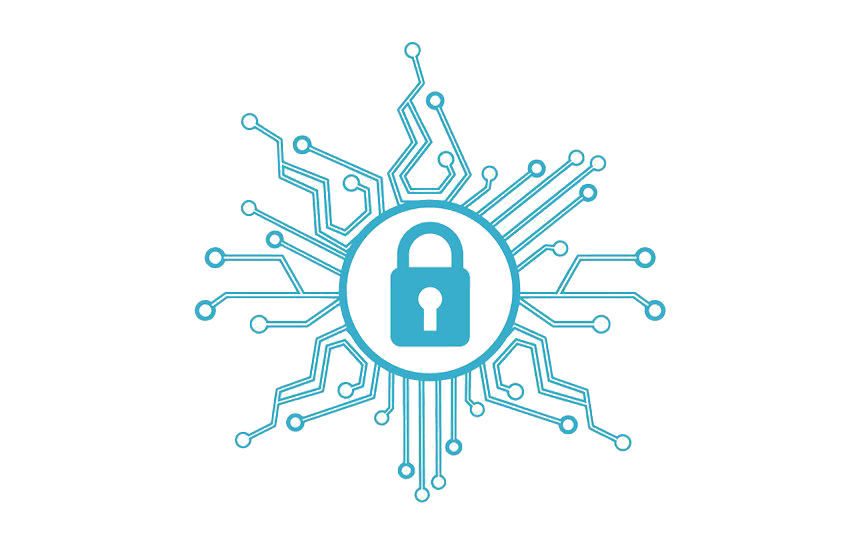 [Speaker Notes: (Brian)]
Standards
Production
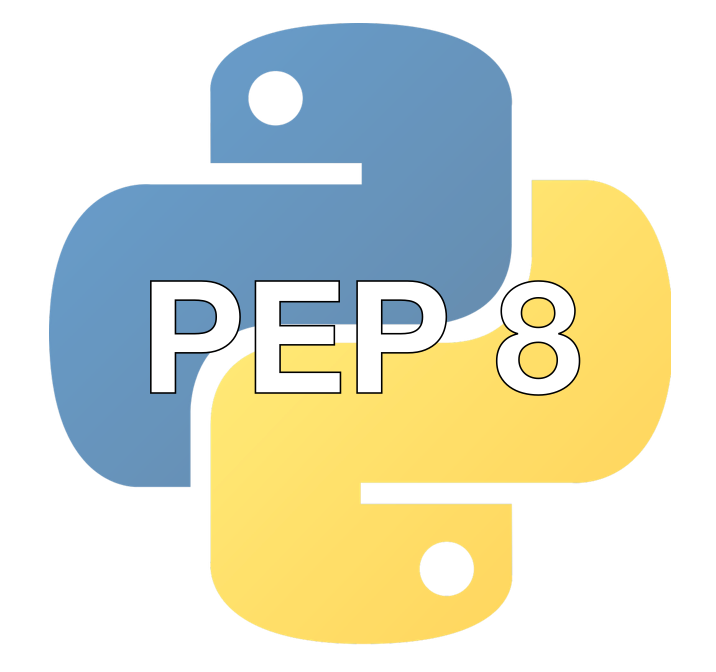 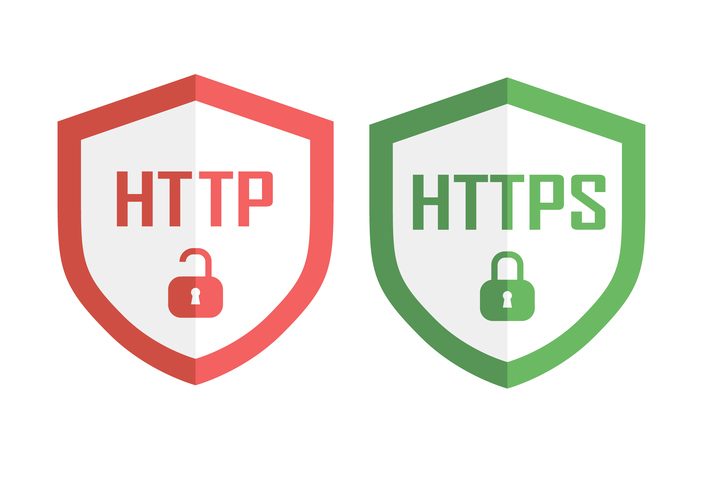 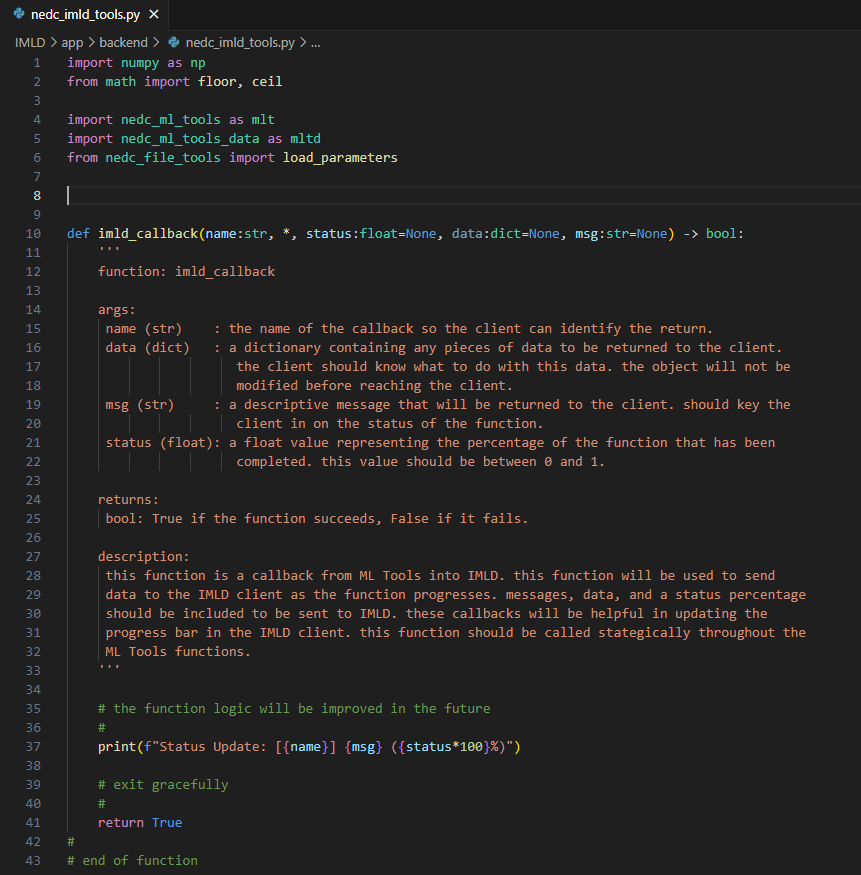 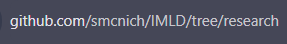 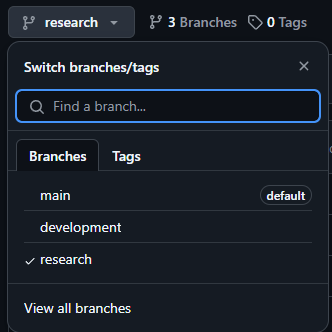 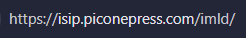 Development
Research
Hypertext Transfer Protocol Secure (HTTPS) (src)
Python Code Style Guide PEP 8 (src)
(src)
[Speaker Notes: (Brian)
Research - Loosely structured, allows testing innovative ideas without impacting overall application, evaluate potential solutions to complex problems
Development - Well structured, continuous integration, comprehensive documentation, allows for automated testing and bug fixing
Production - Hosts live, user-facing version of application, thoroughly tested and reviewed code, only contains production-ready features

Coding Style follows PEP 8, style guide for Python code widely accepted by the Python community. (src)]
Challenges & Improvements
Immediate Visual Feedback
ADA Accommodation
Responsive Design
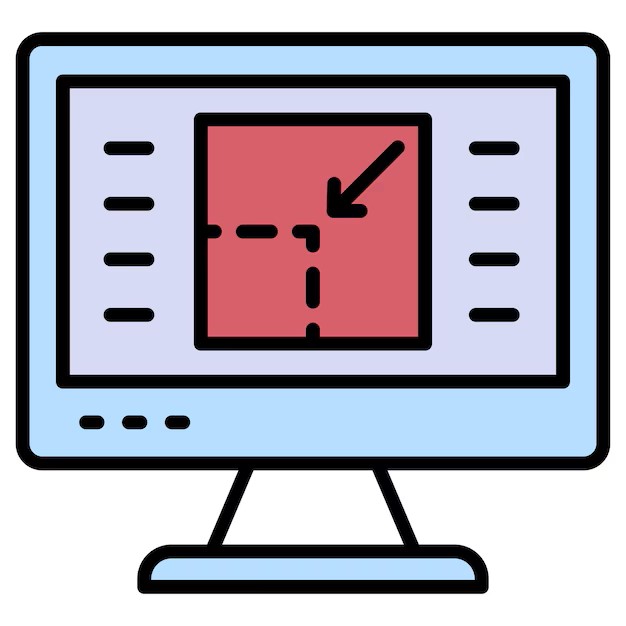 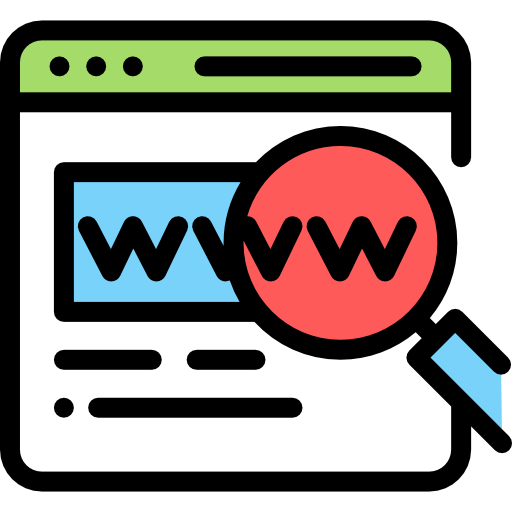 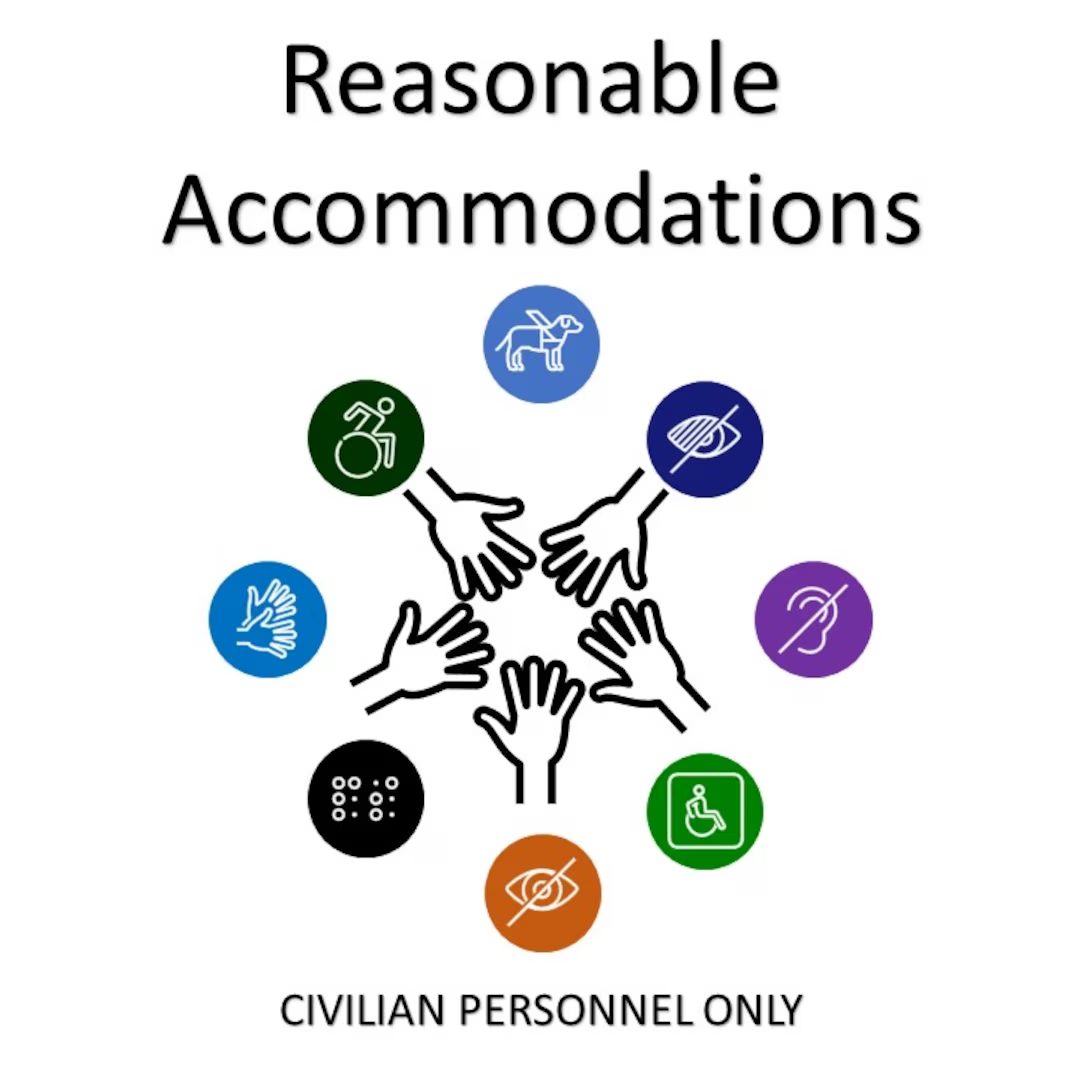 [Speaker Notes: (Shane)]
GANTT Chart / Milestones
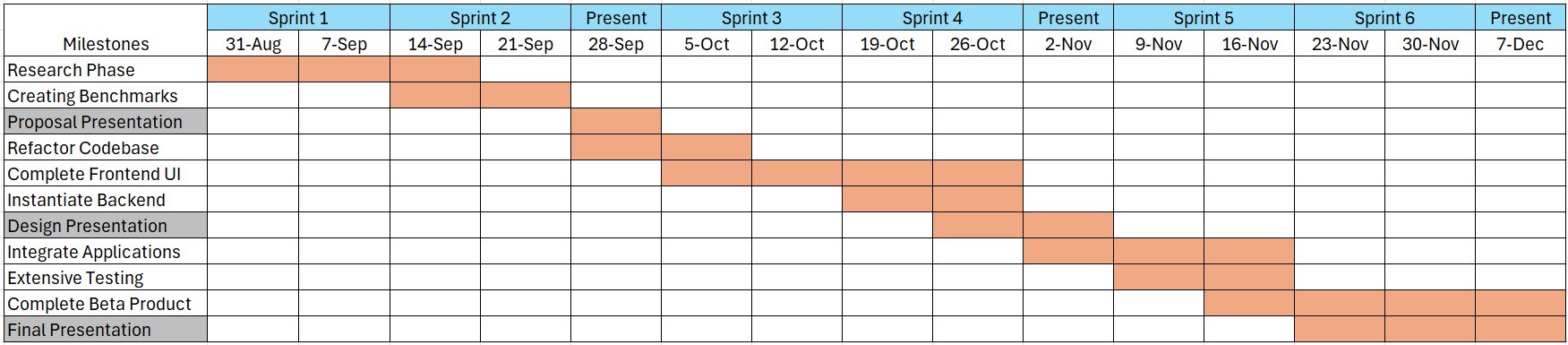 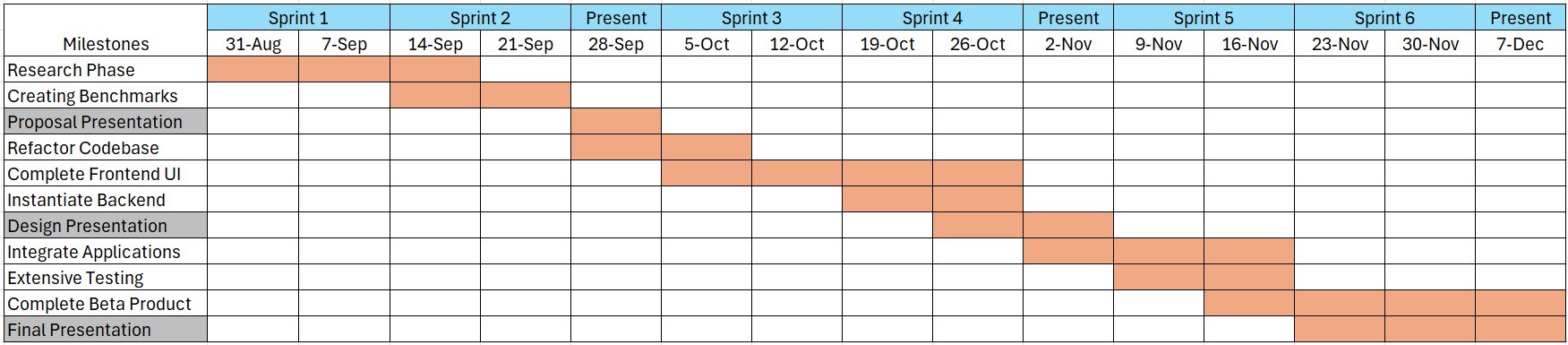 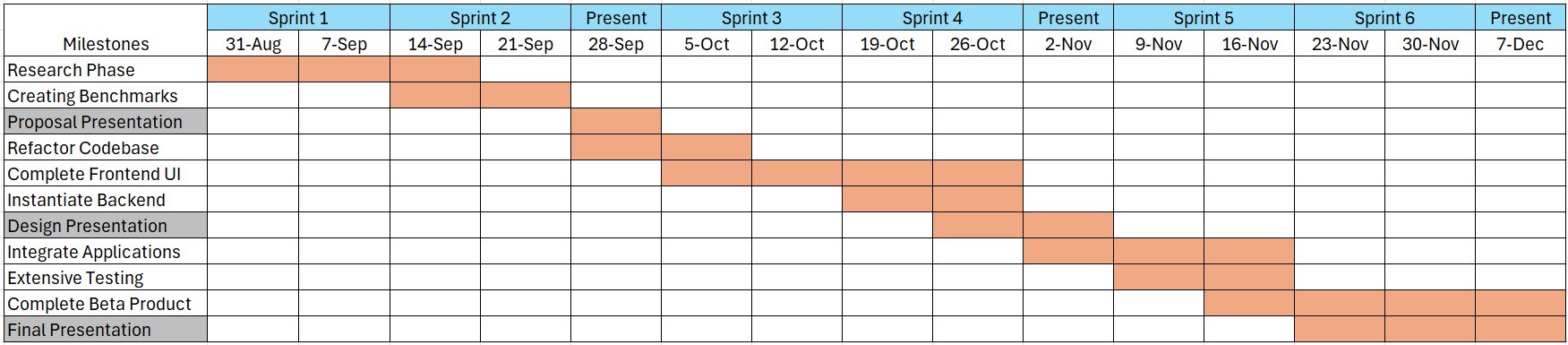 [Speaker Notes: (Shane) Clarify the different labels on the chart to ensure users know what they mean]
Questions?
https://isip.piconepress.com/imld/
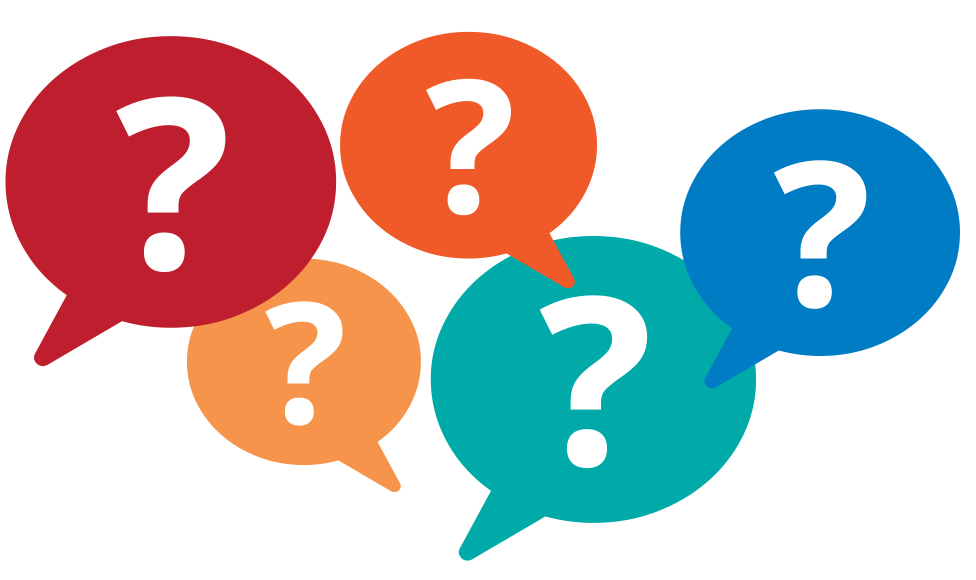 [Speaker Notes: (Shane)]